Форум семейных инициатив «Растем вместе»
МАОУ ДО «Центр детского творчества»
Г. Ирбит
2018
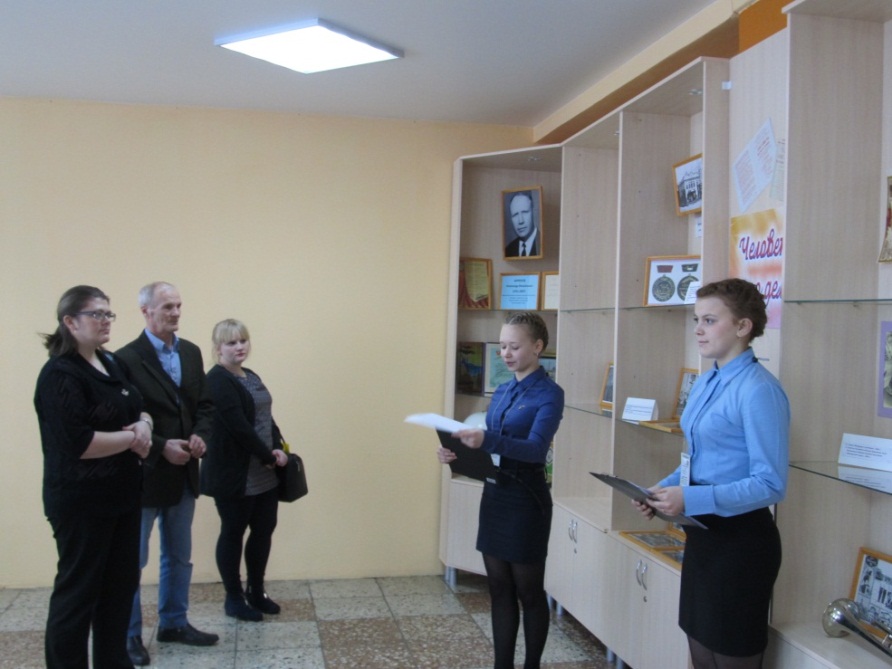 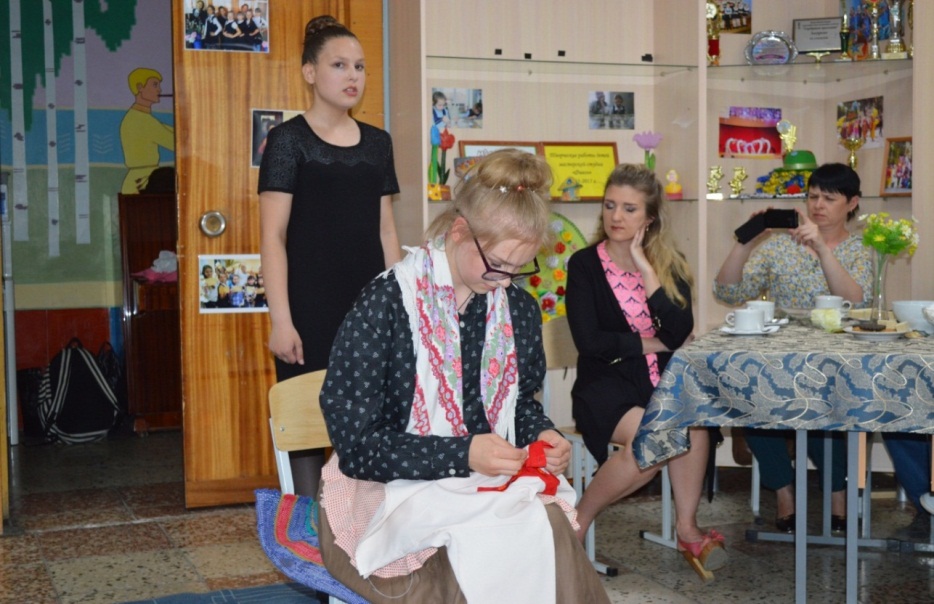 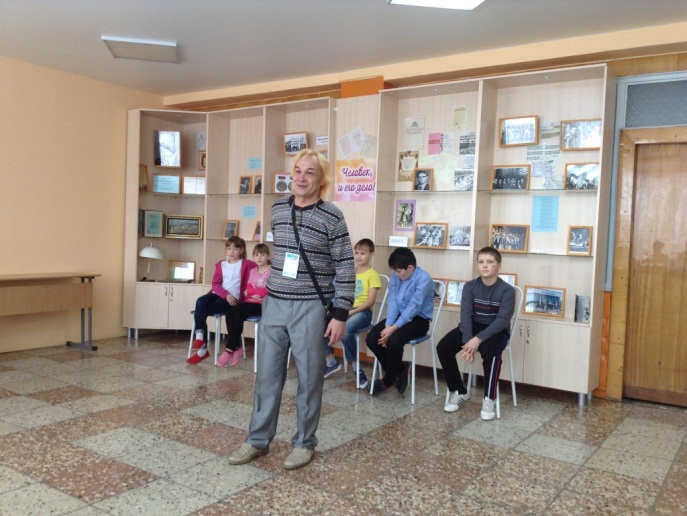 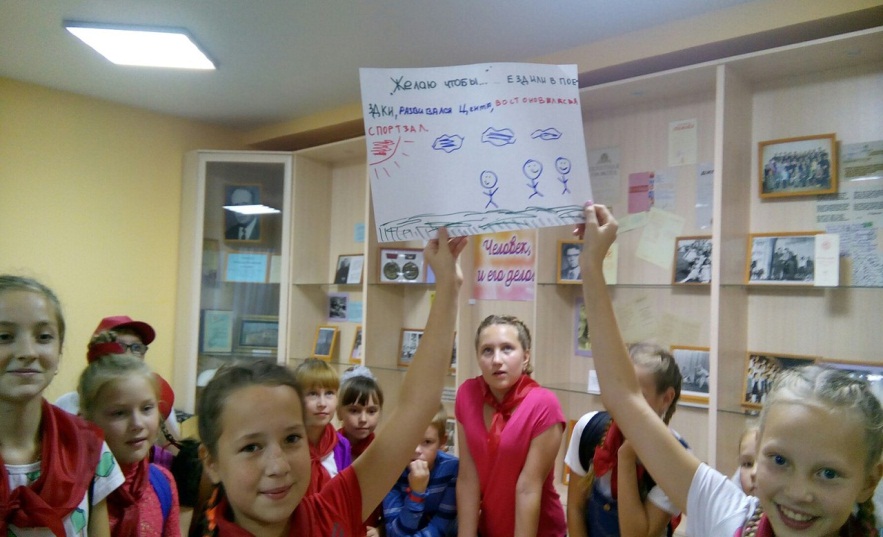 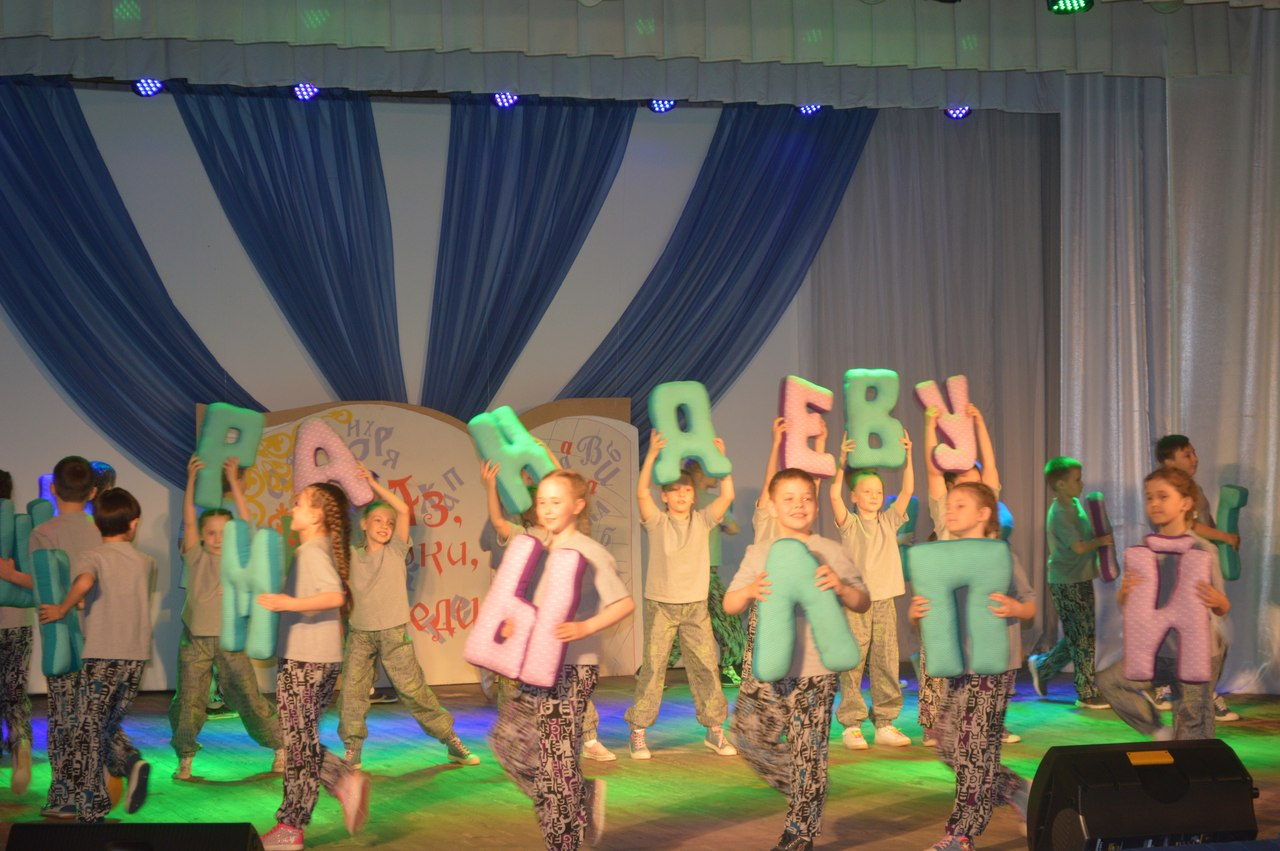 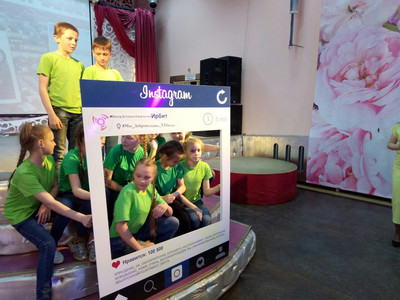 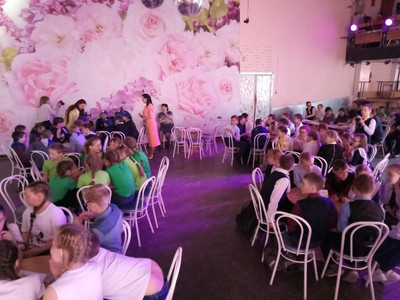 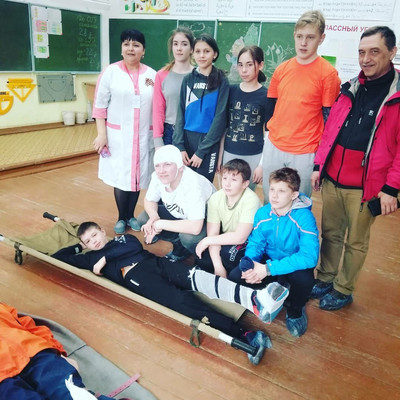 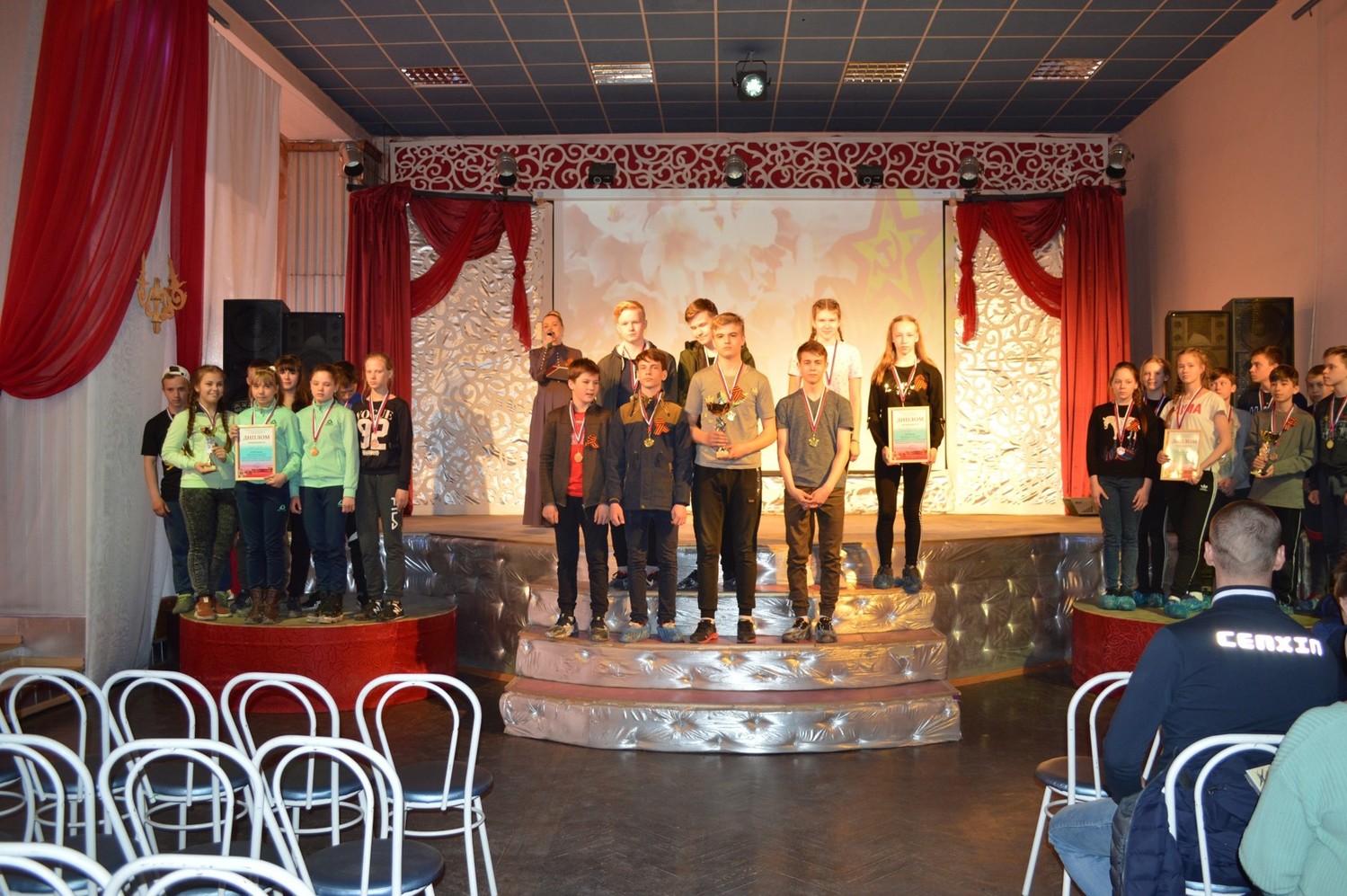 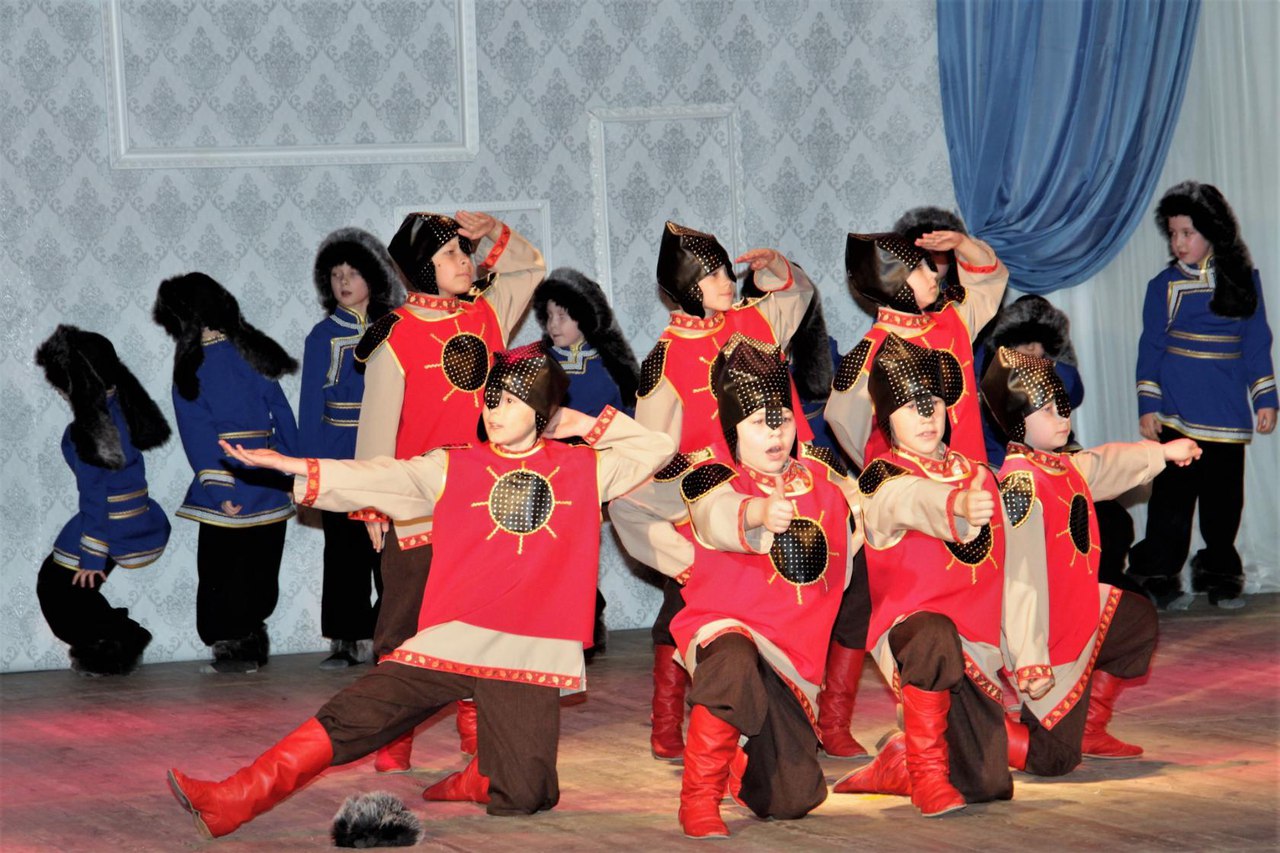 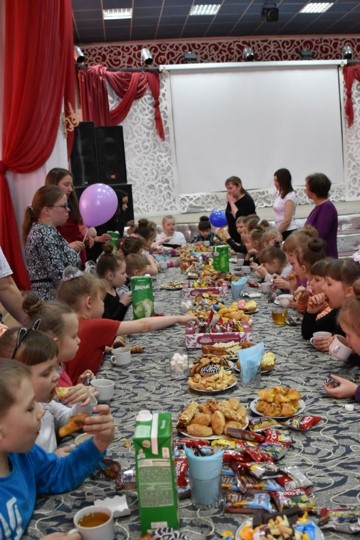 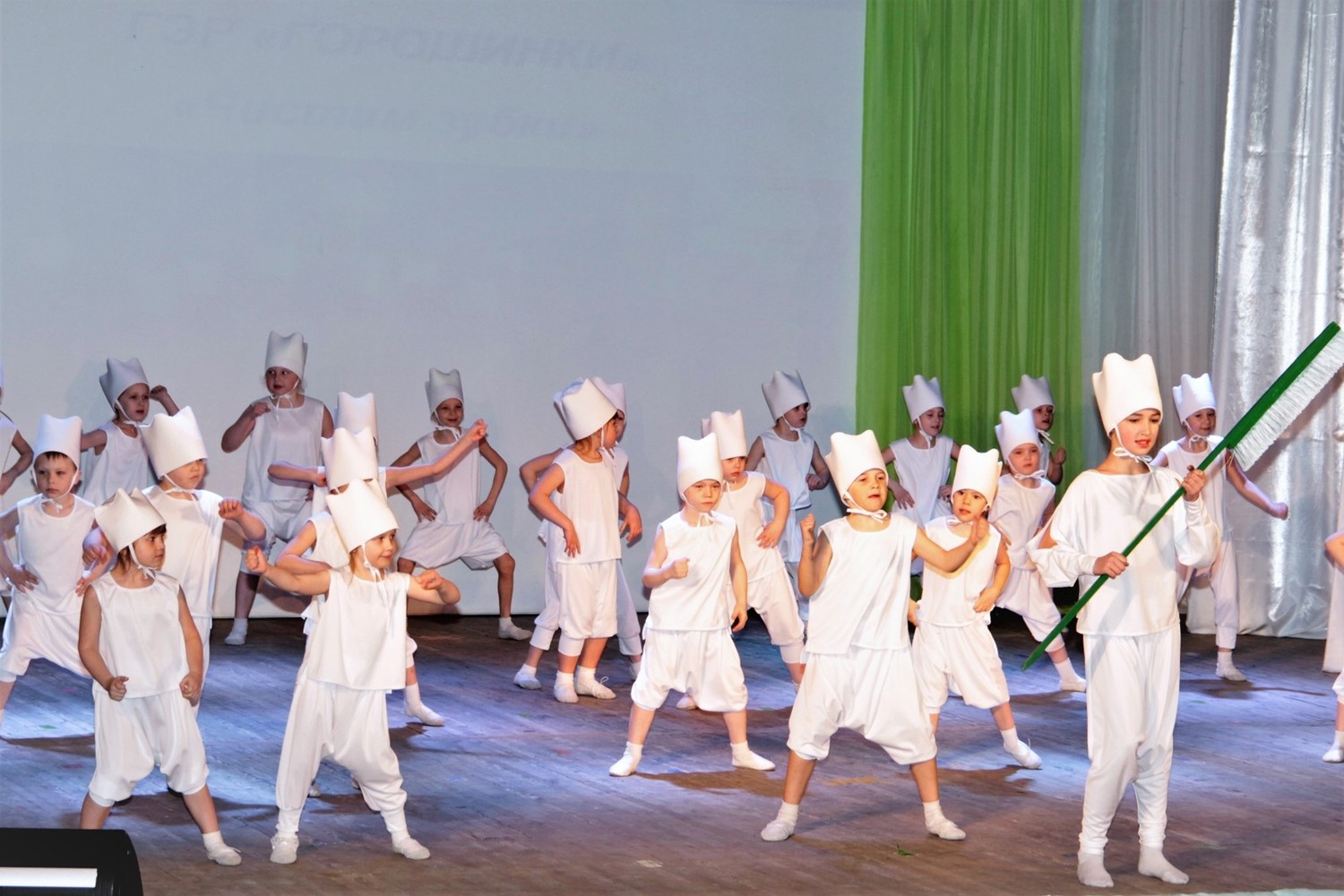 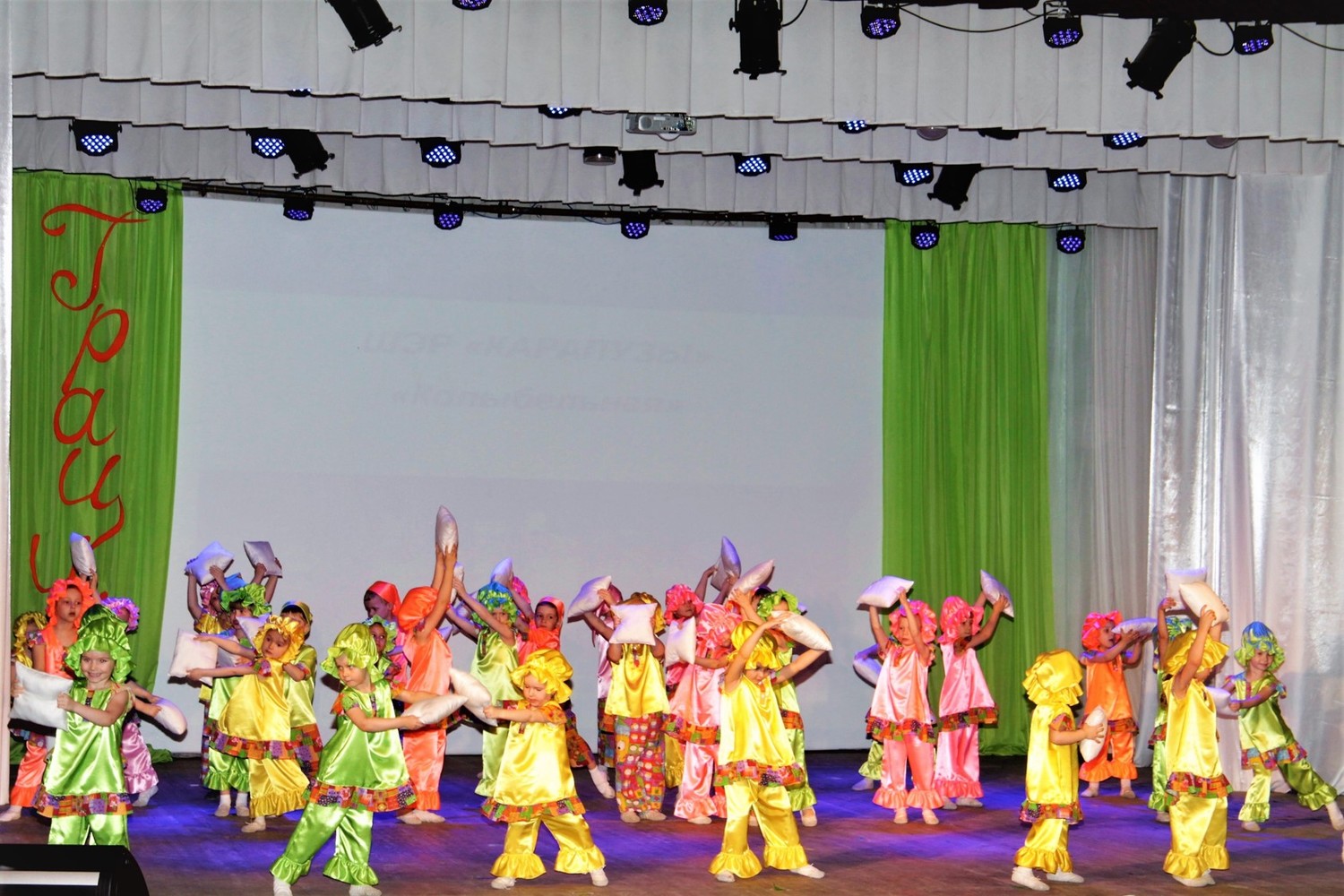 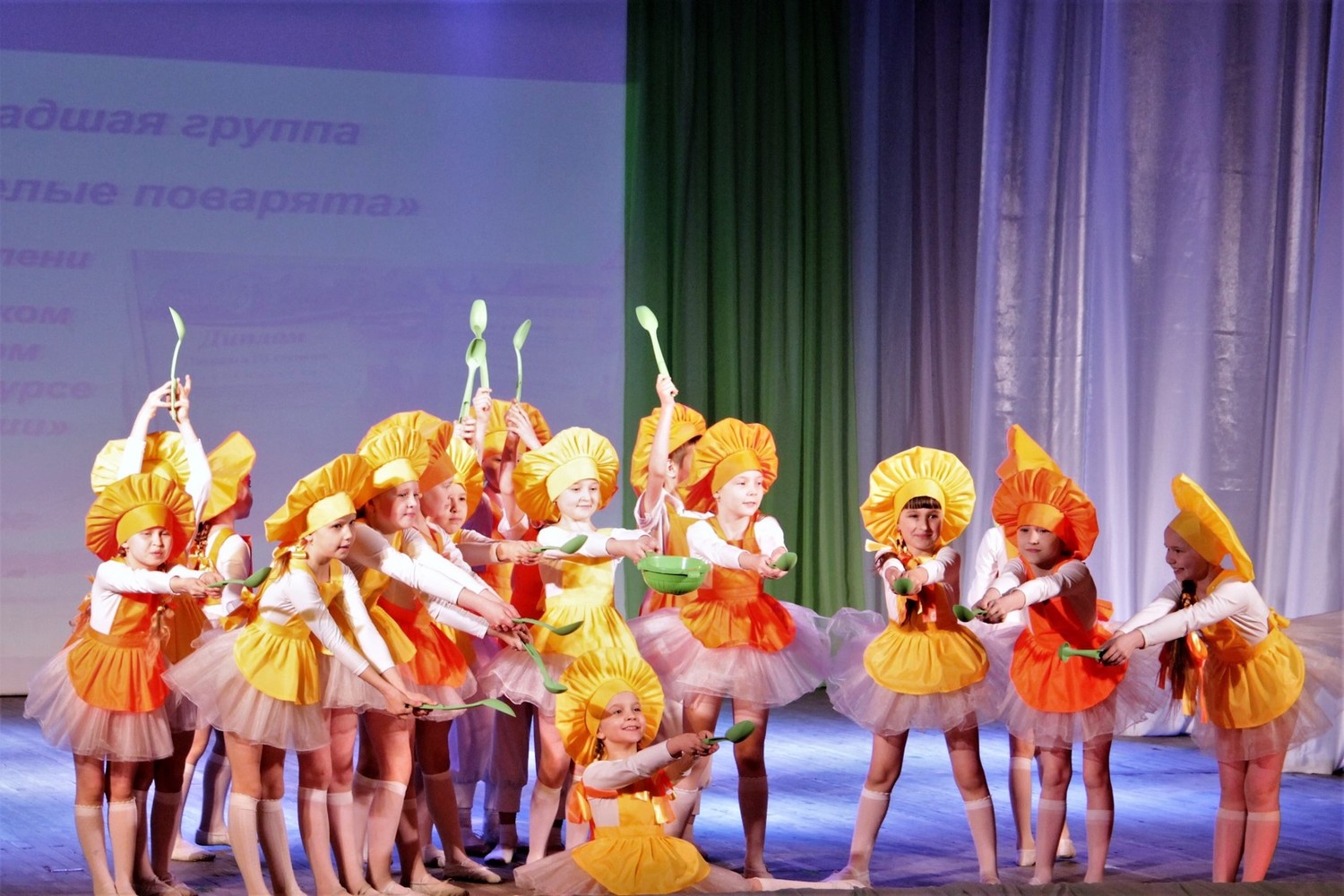 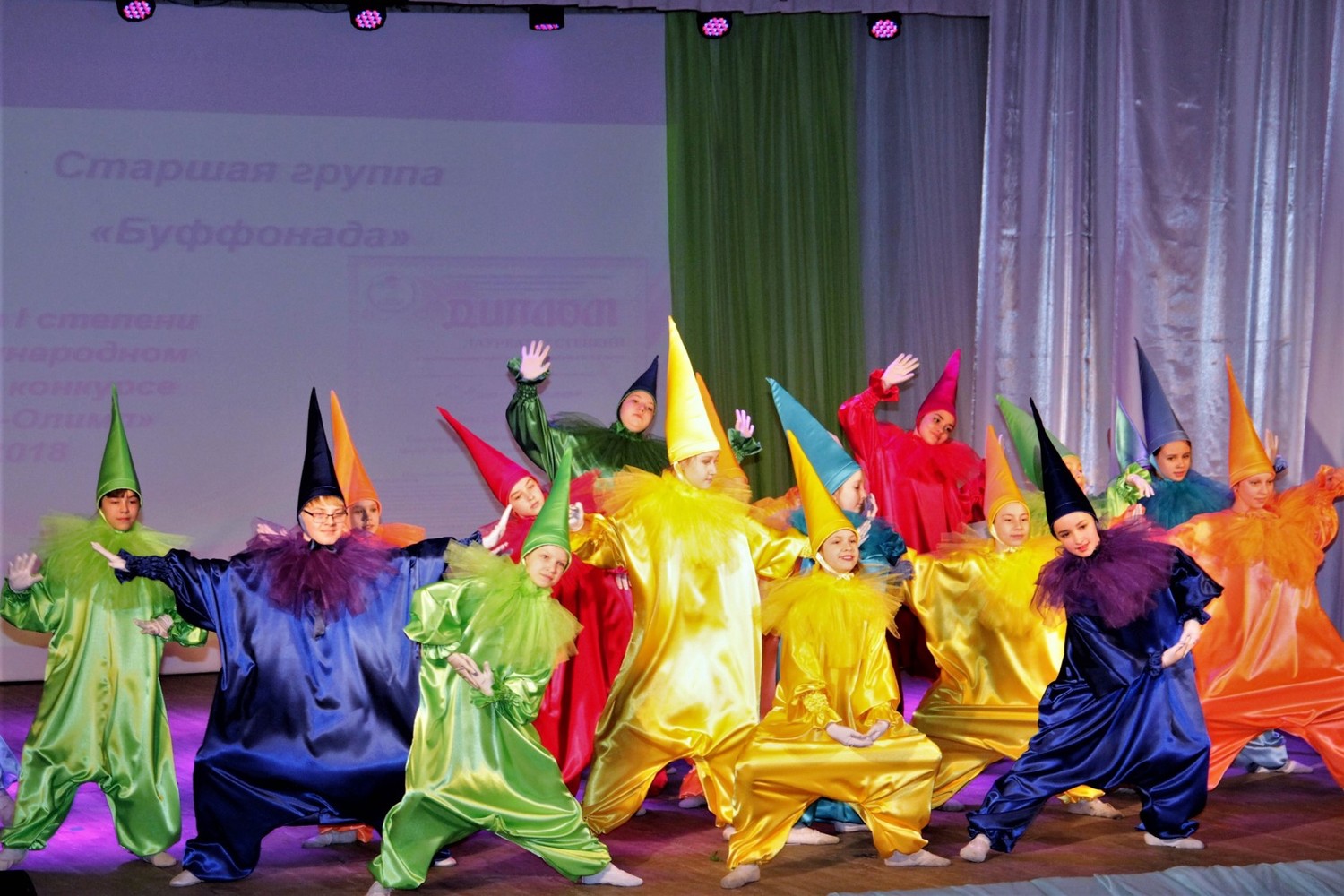 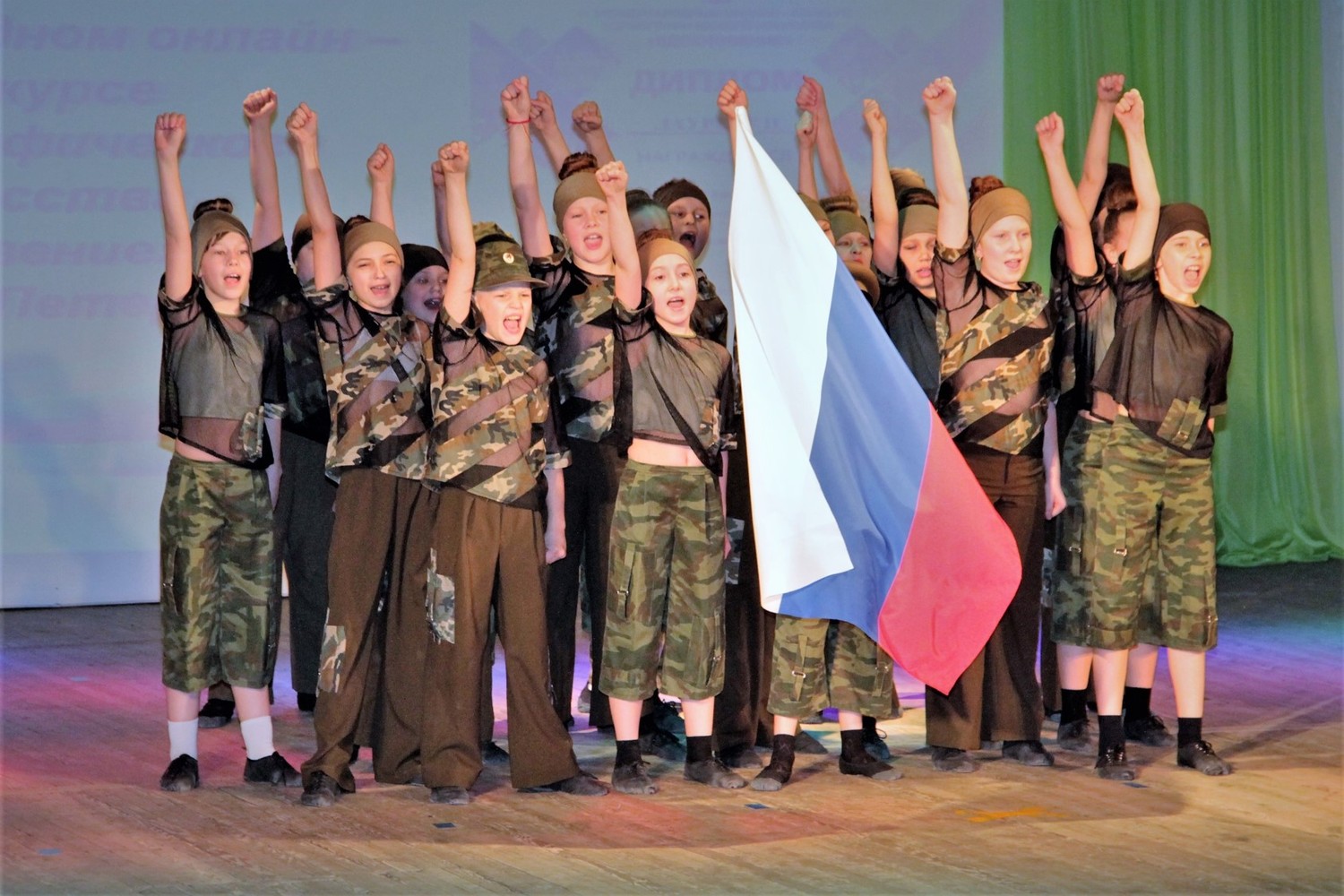 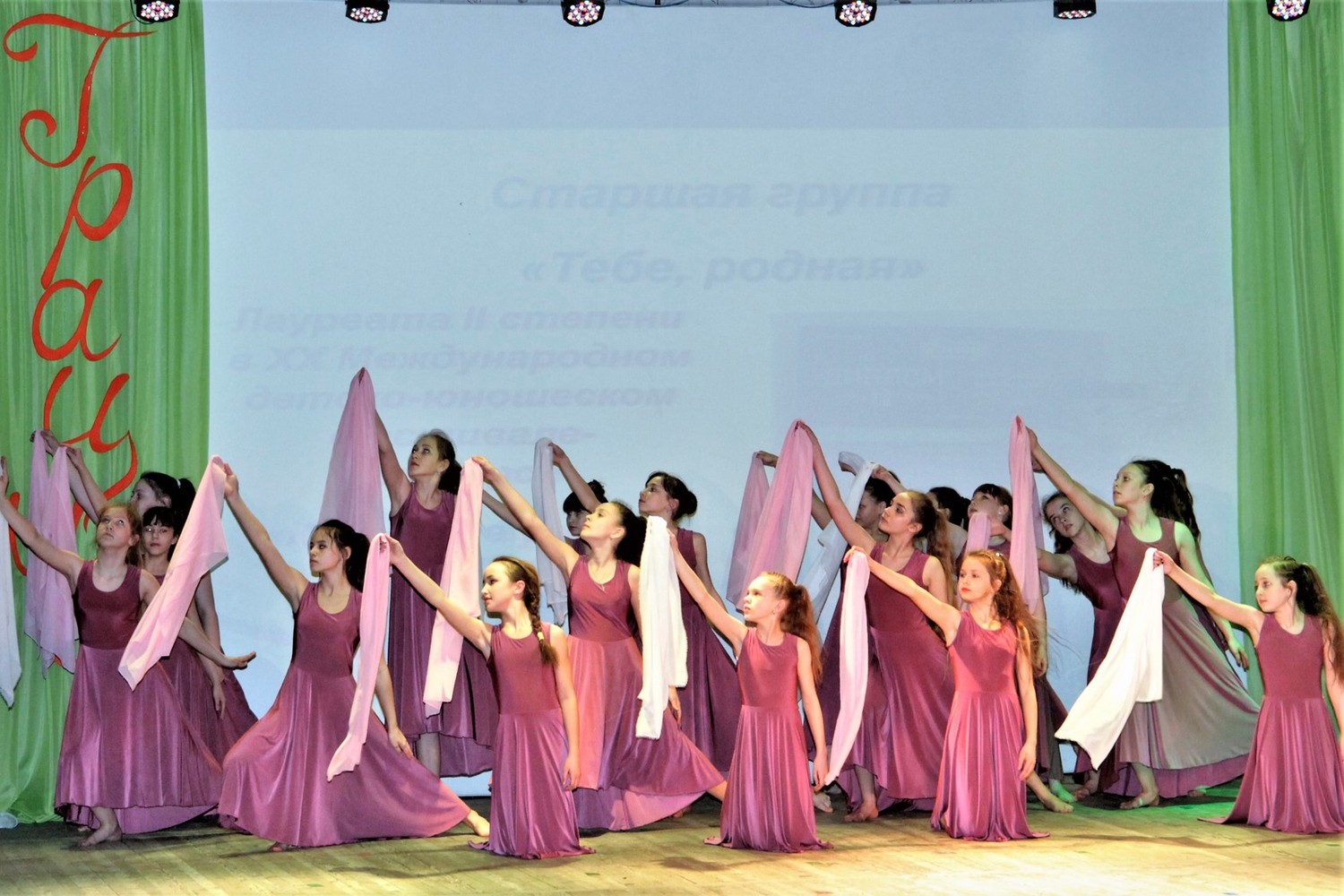 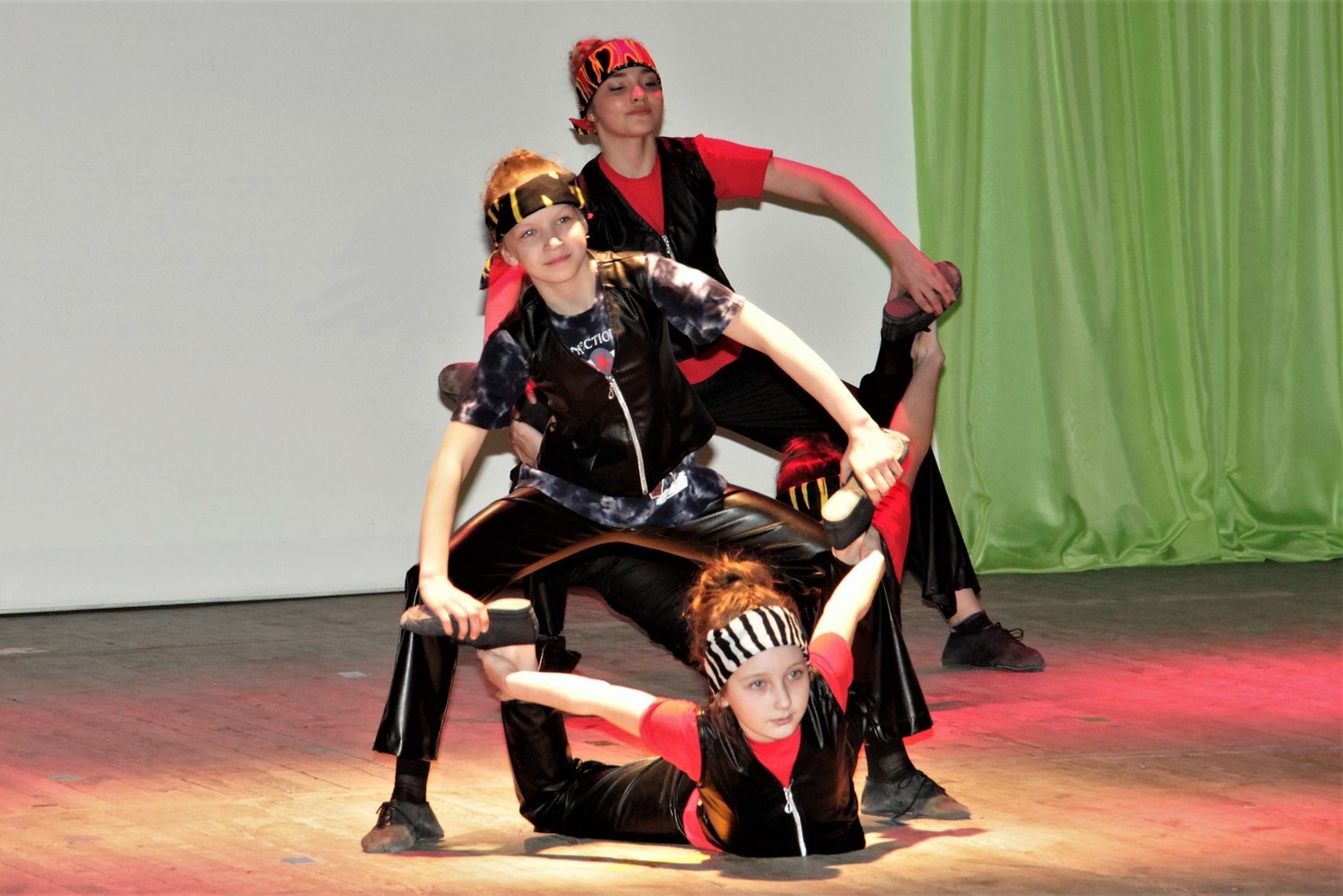 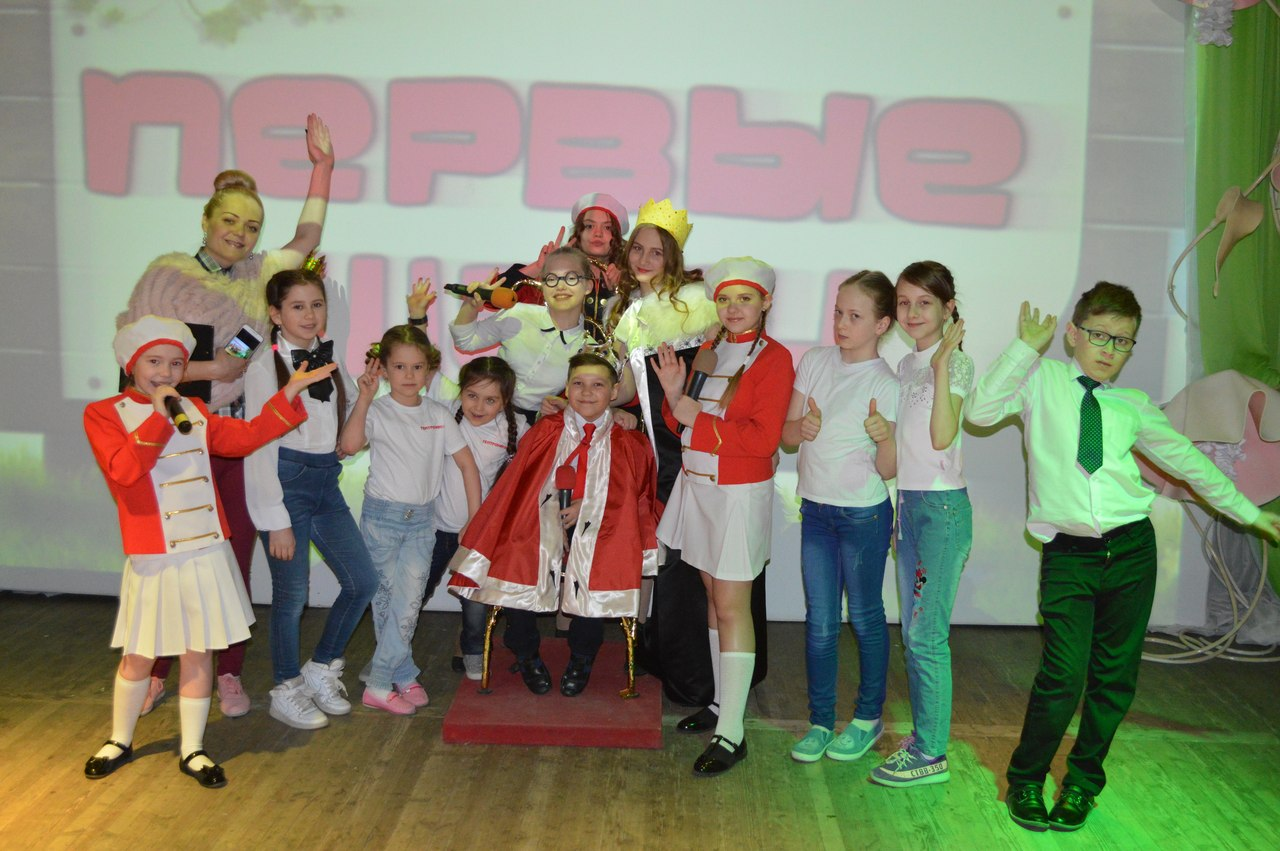 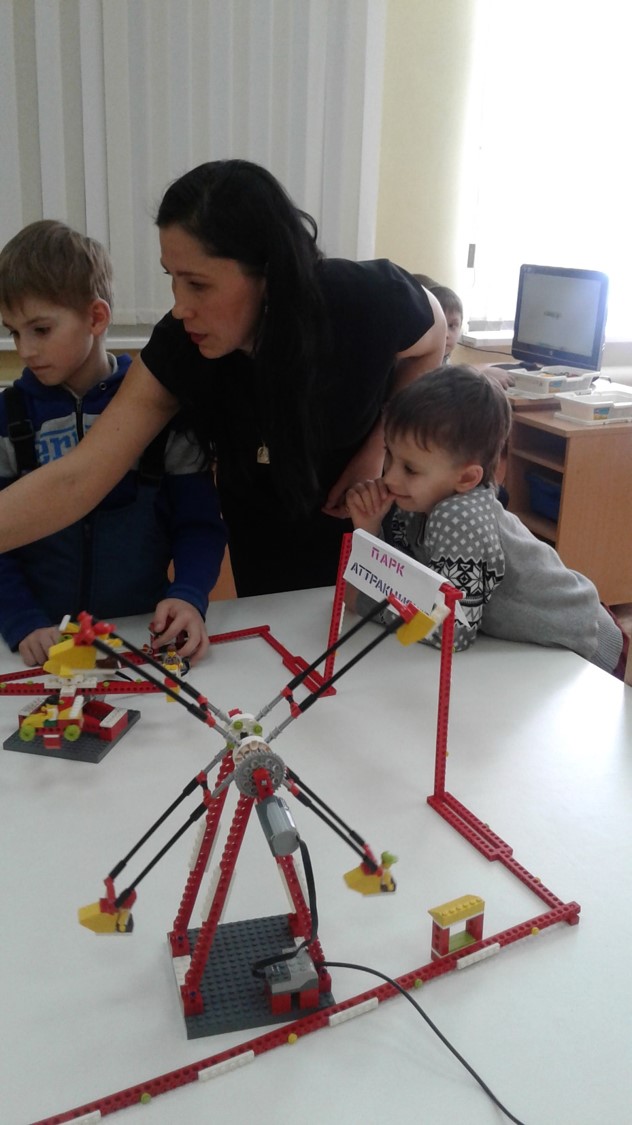 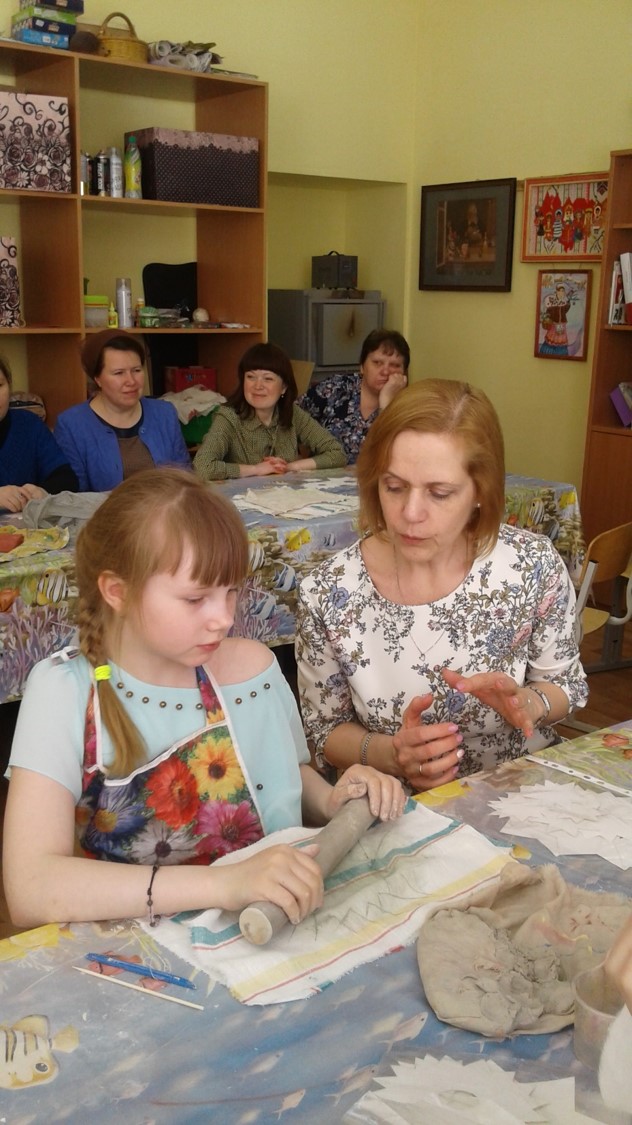 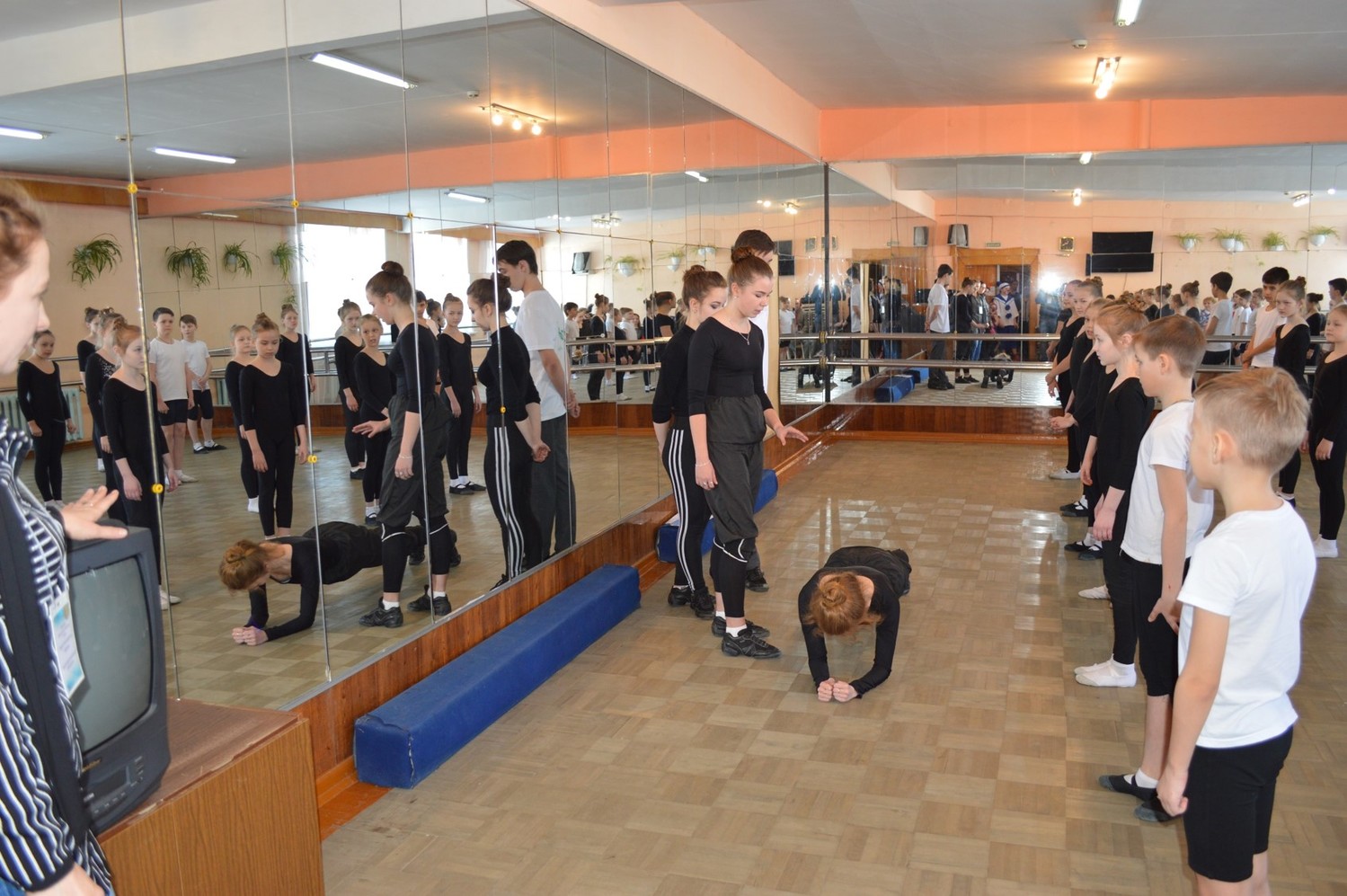 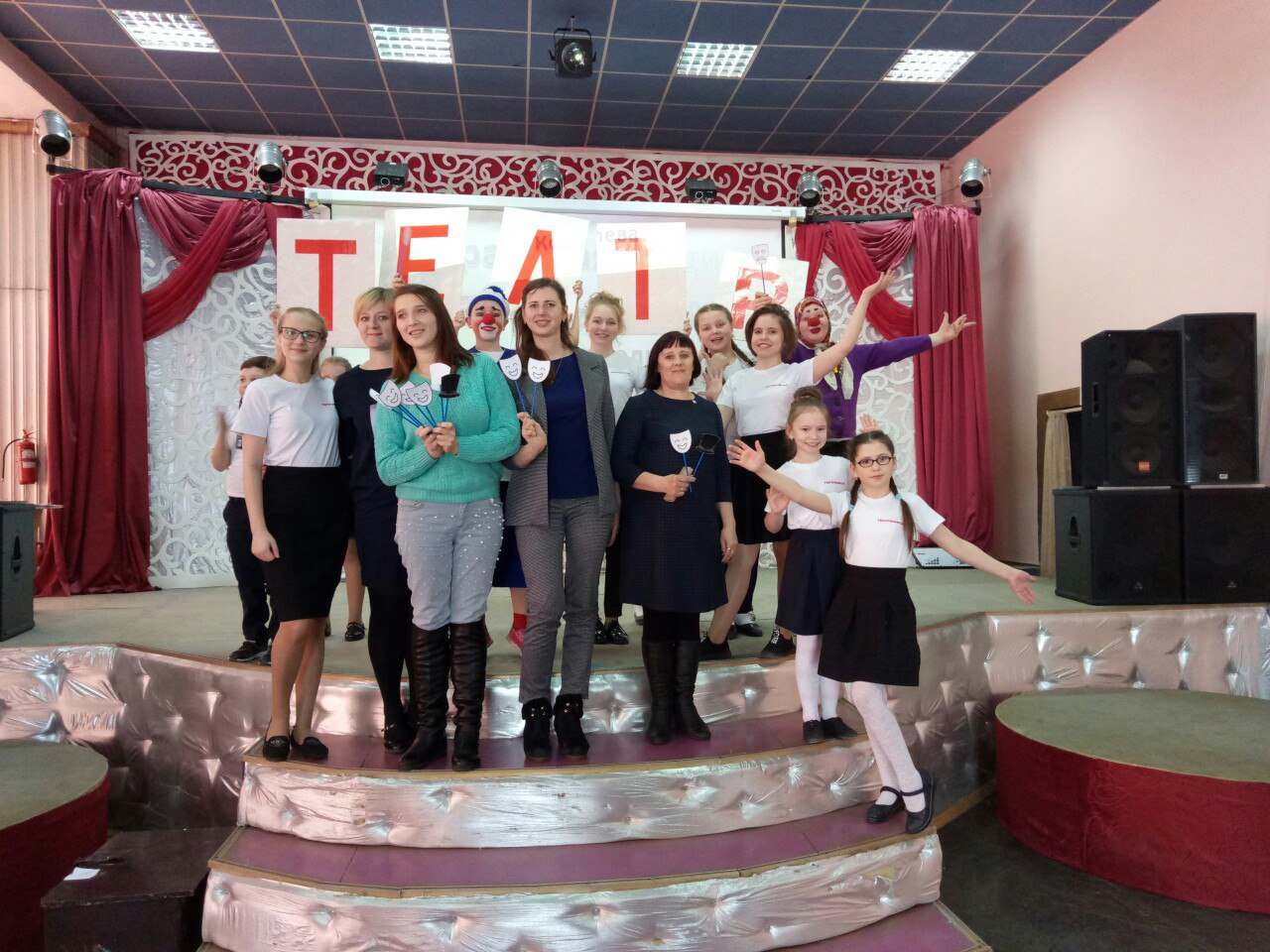 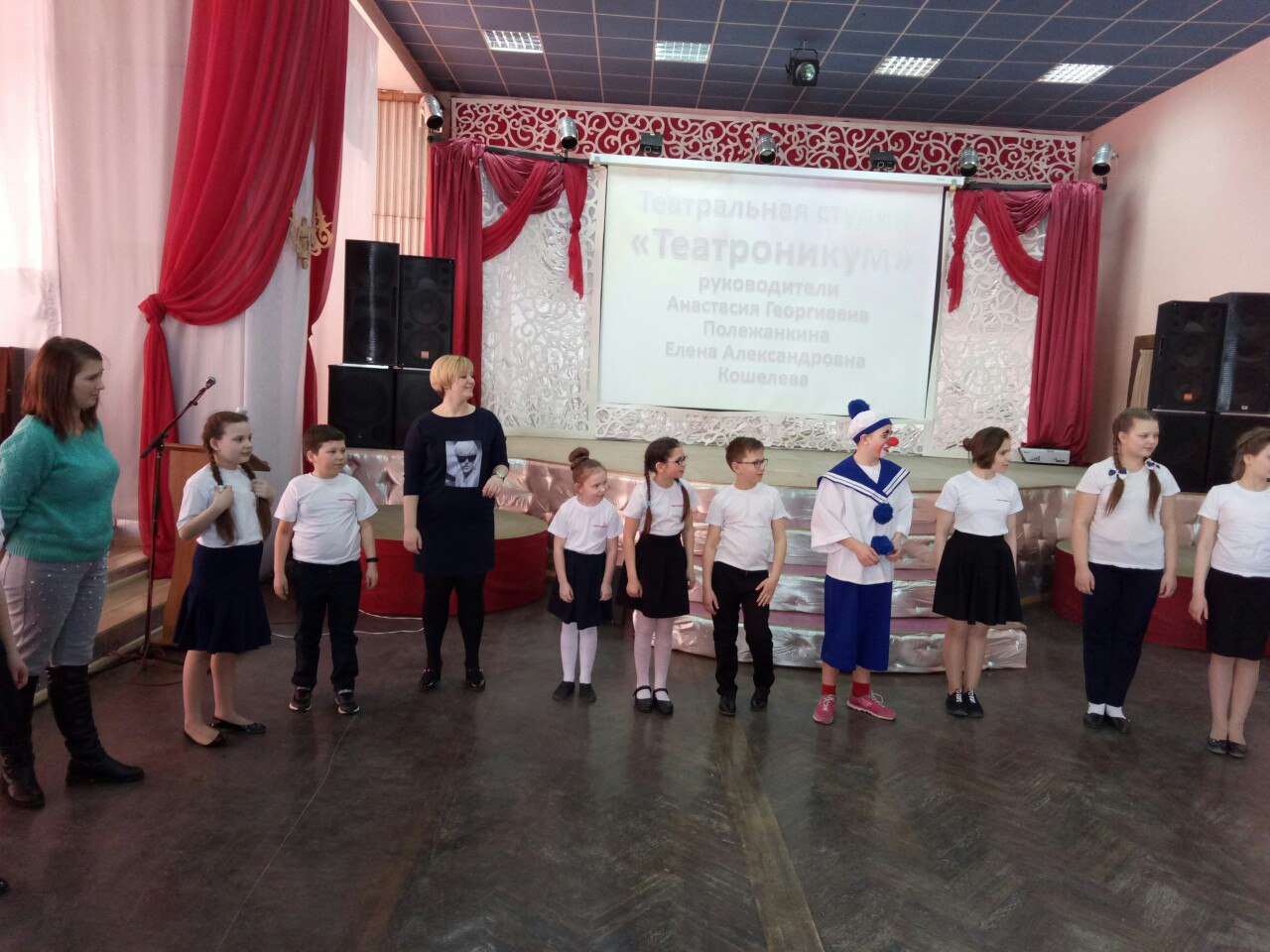 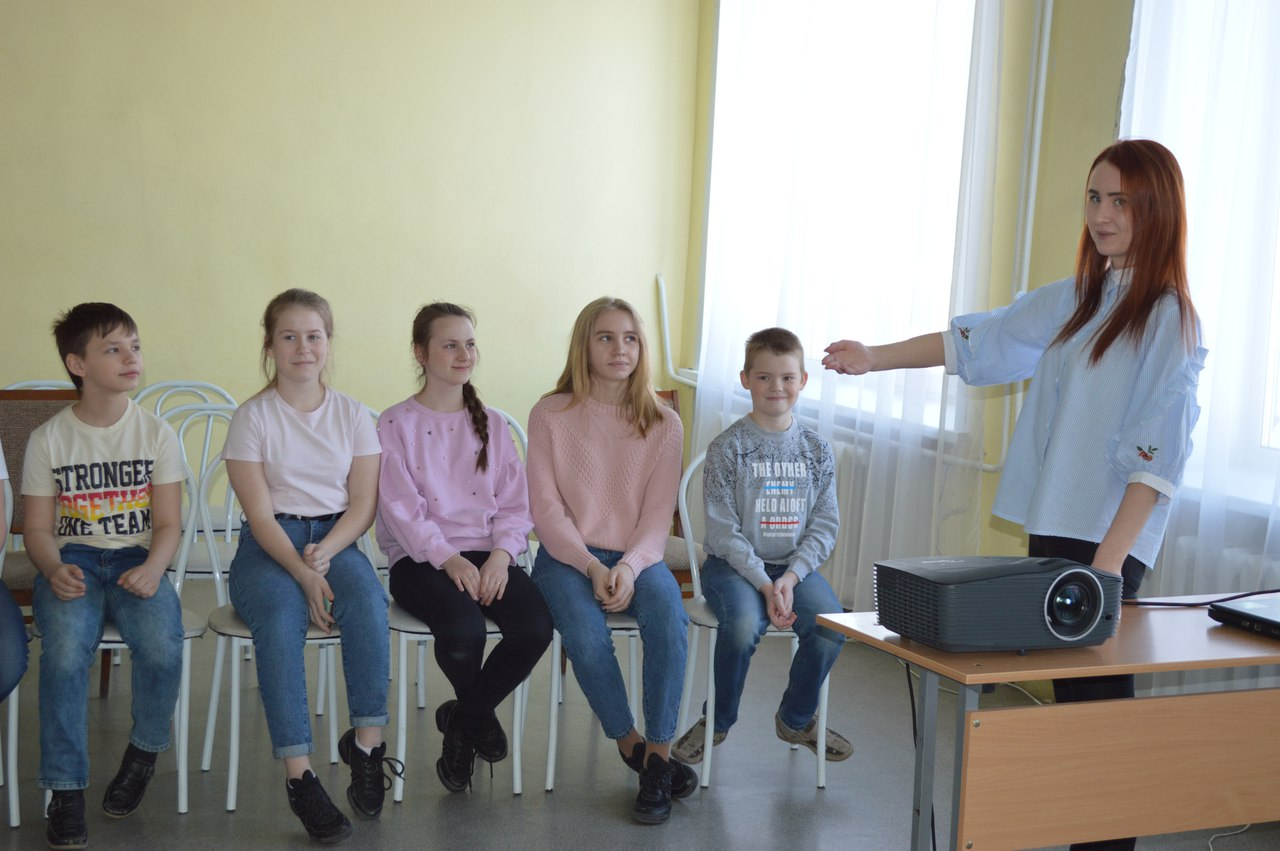 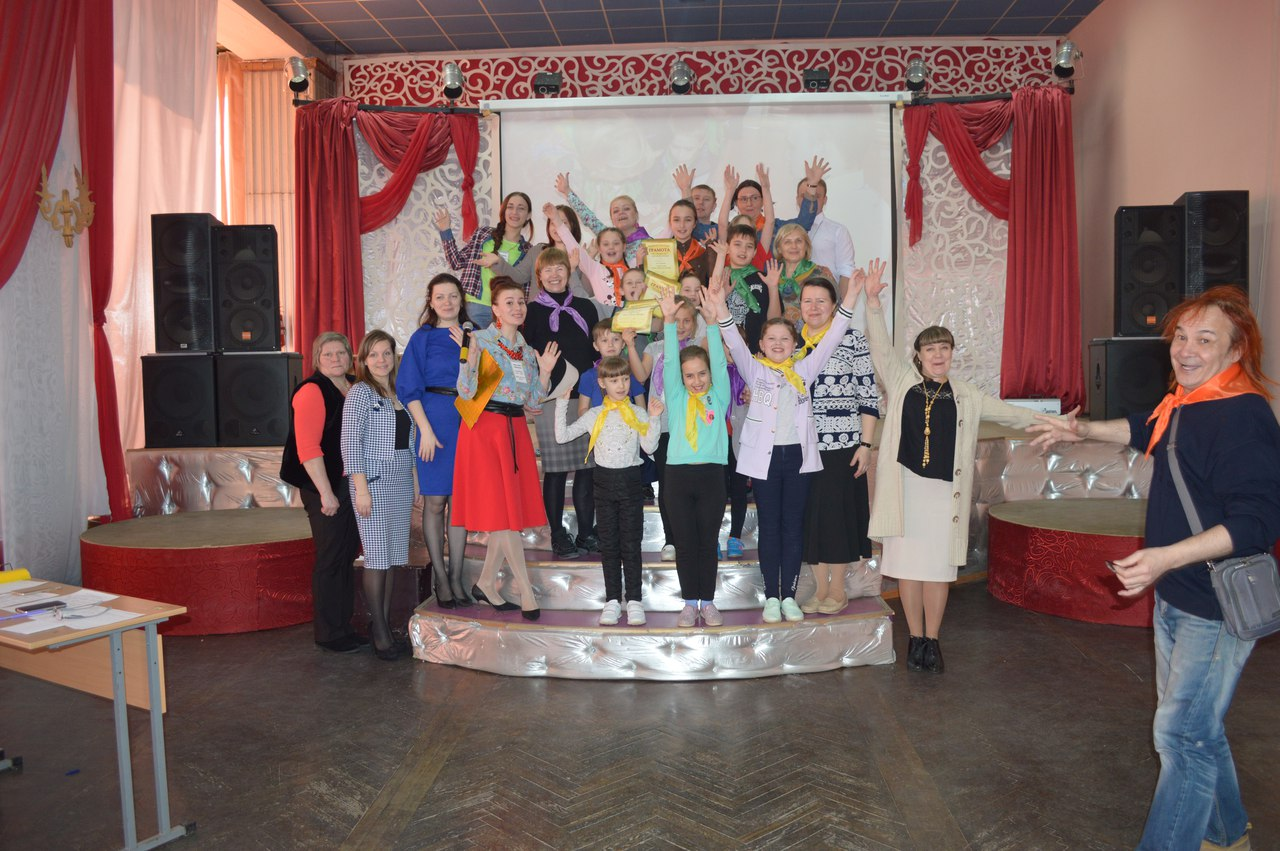 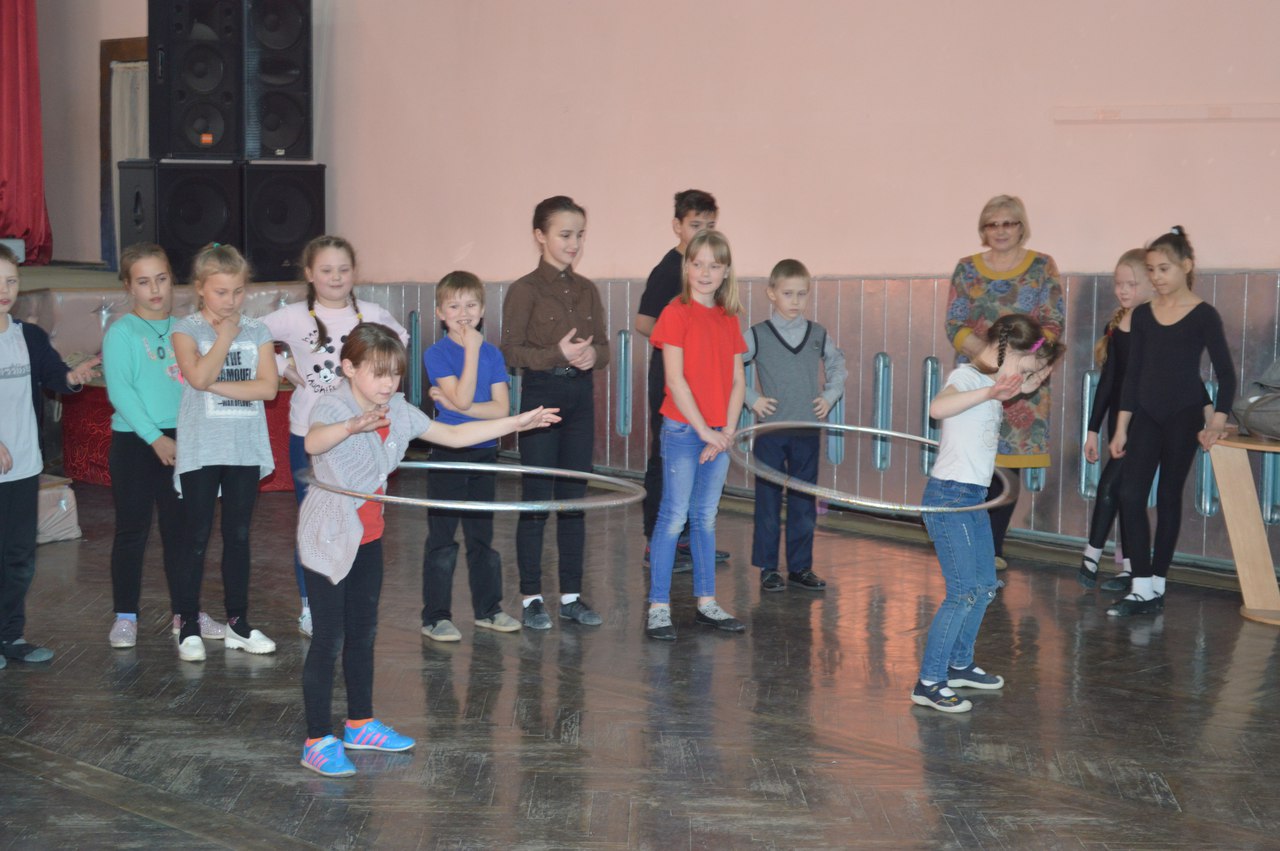 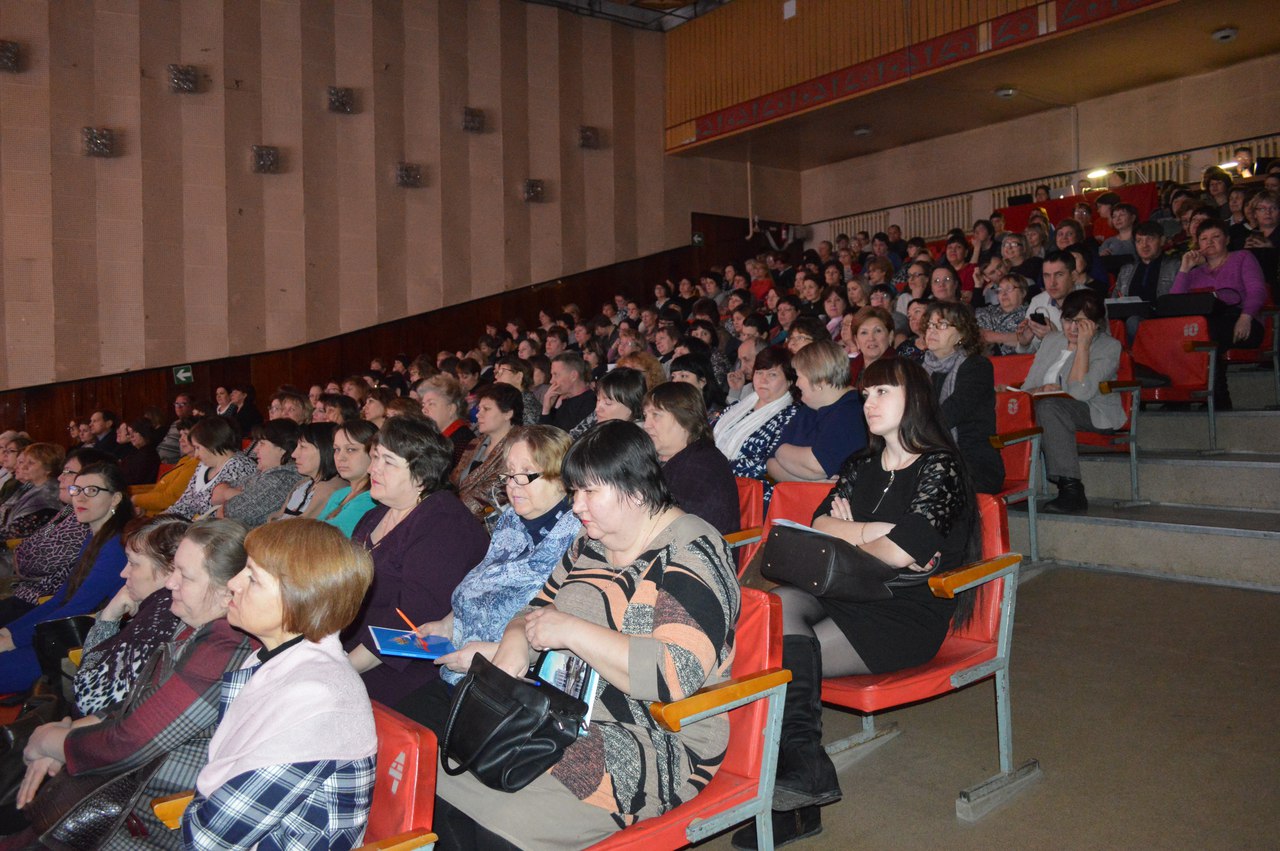 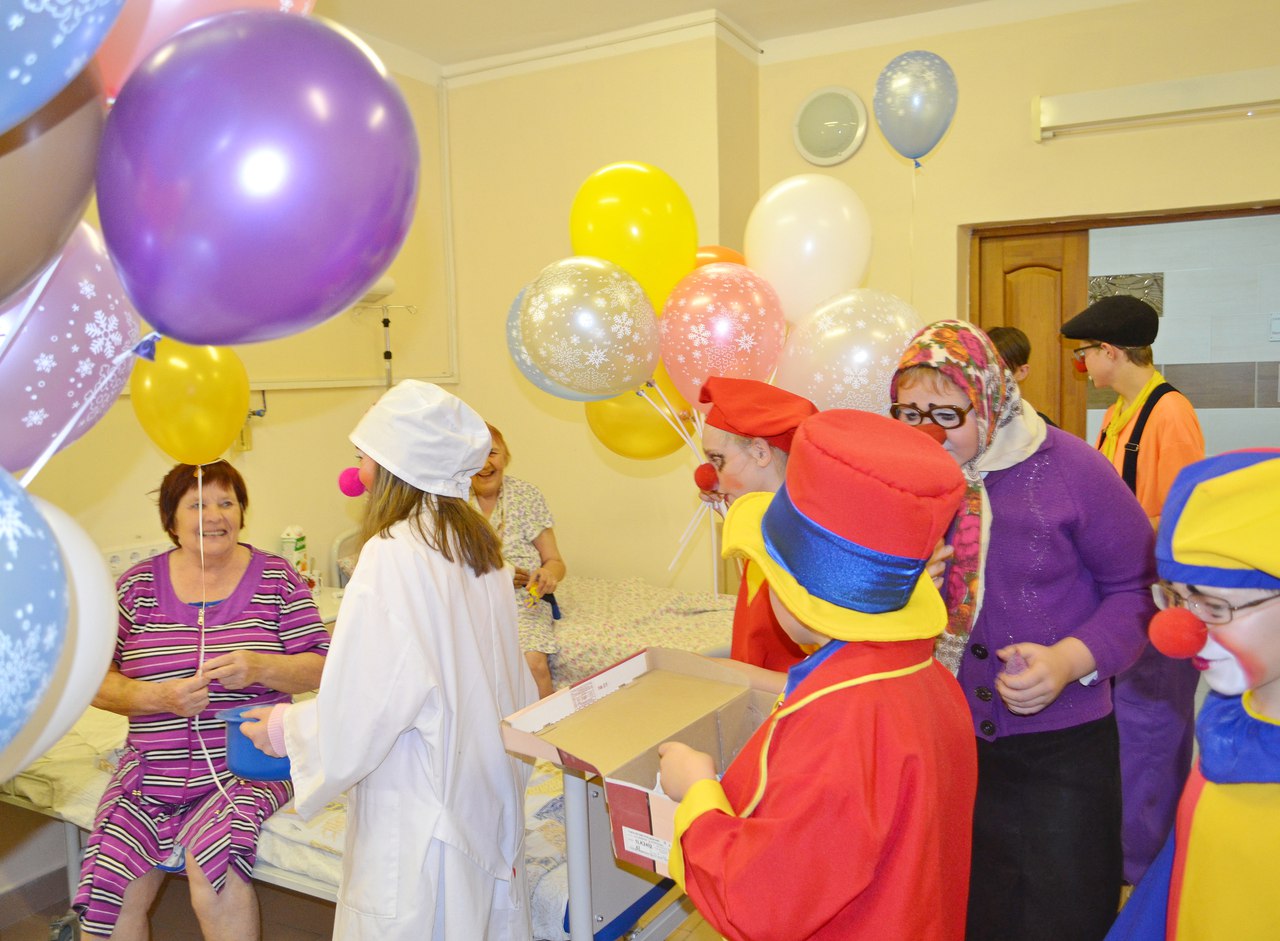 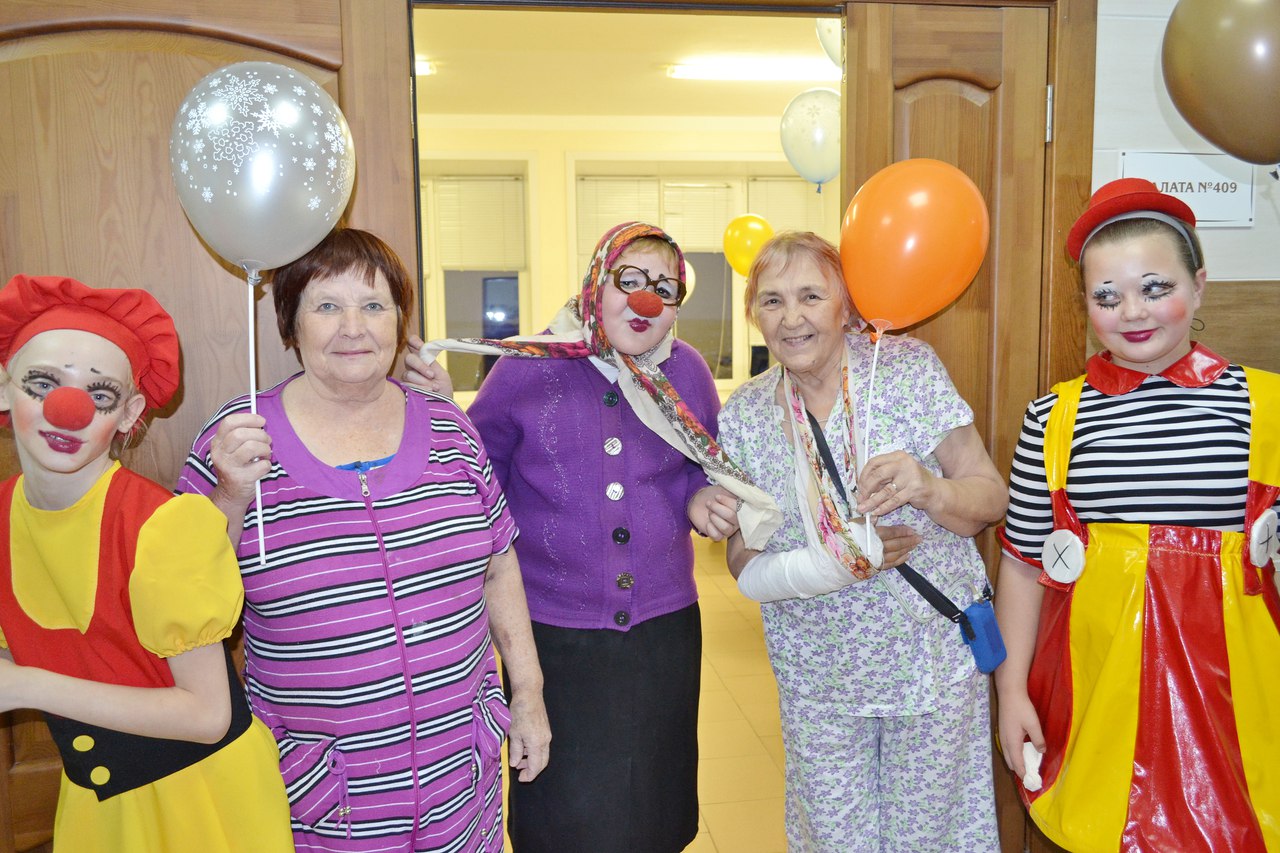 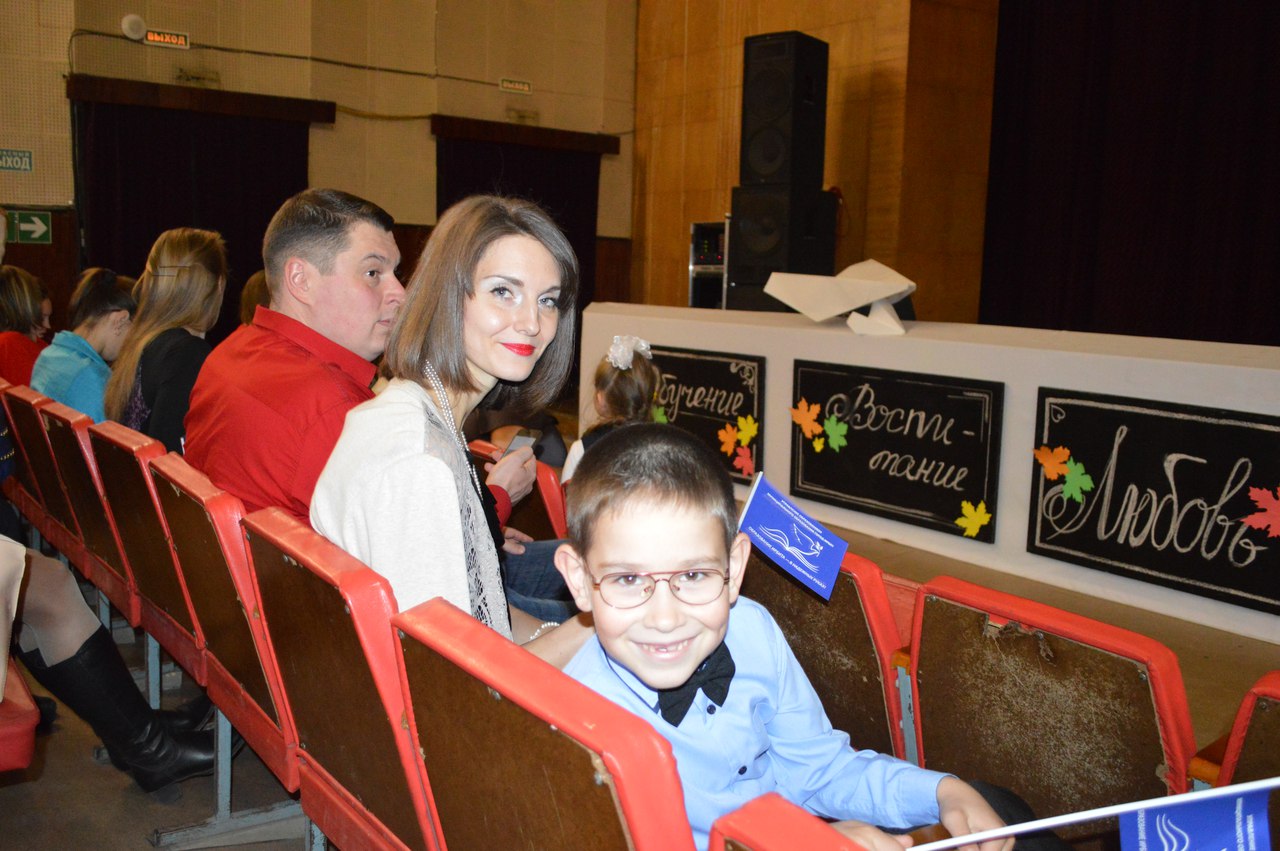 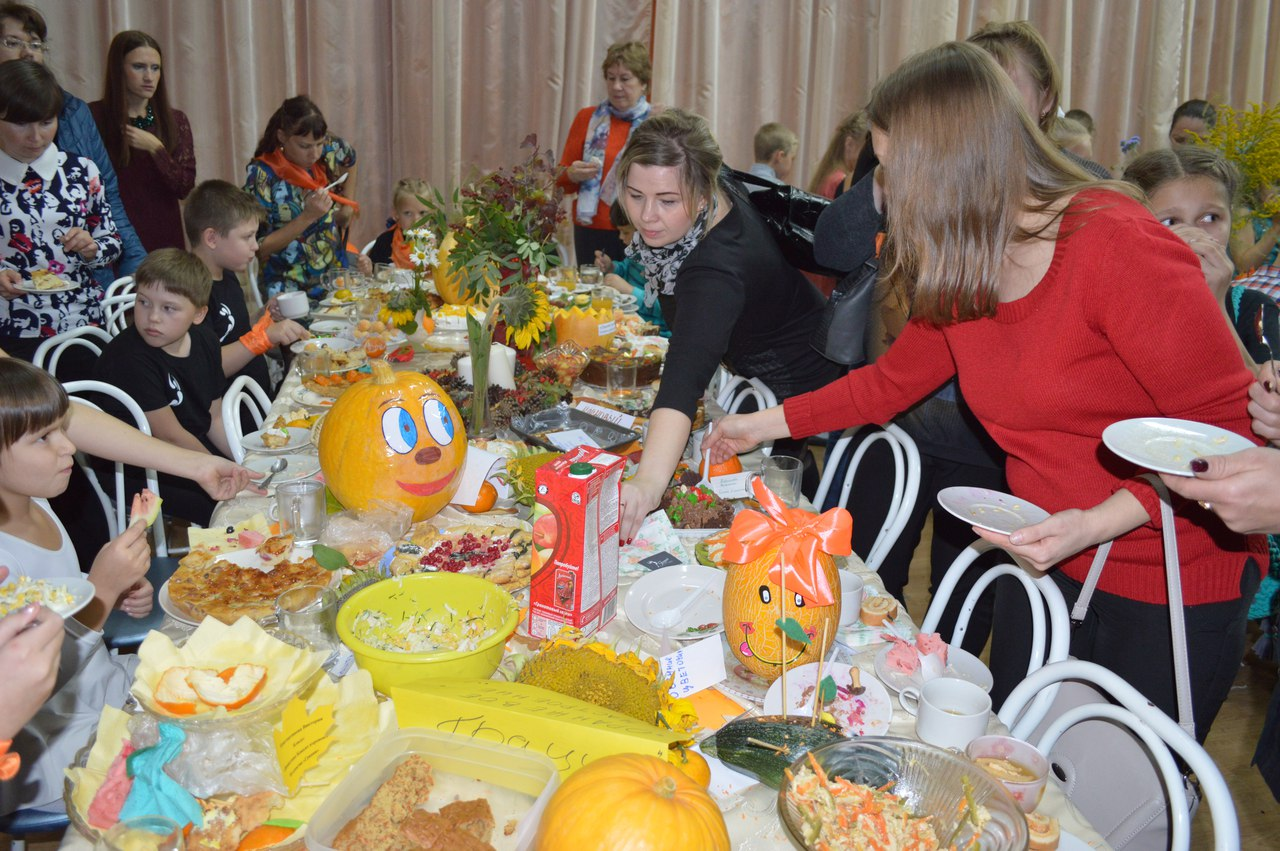 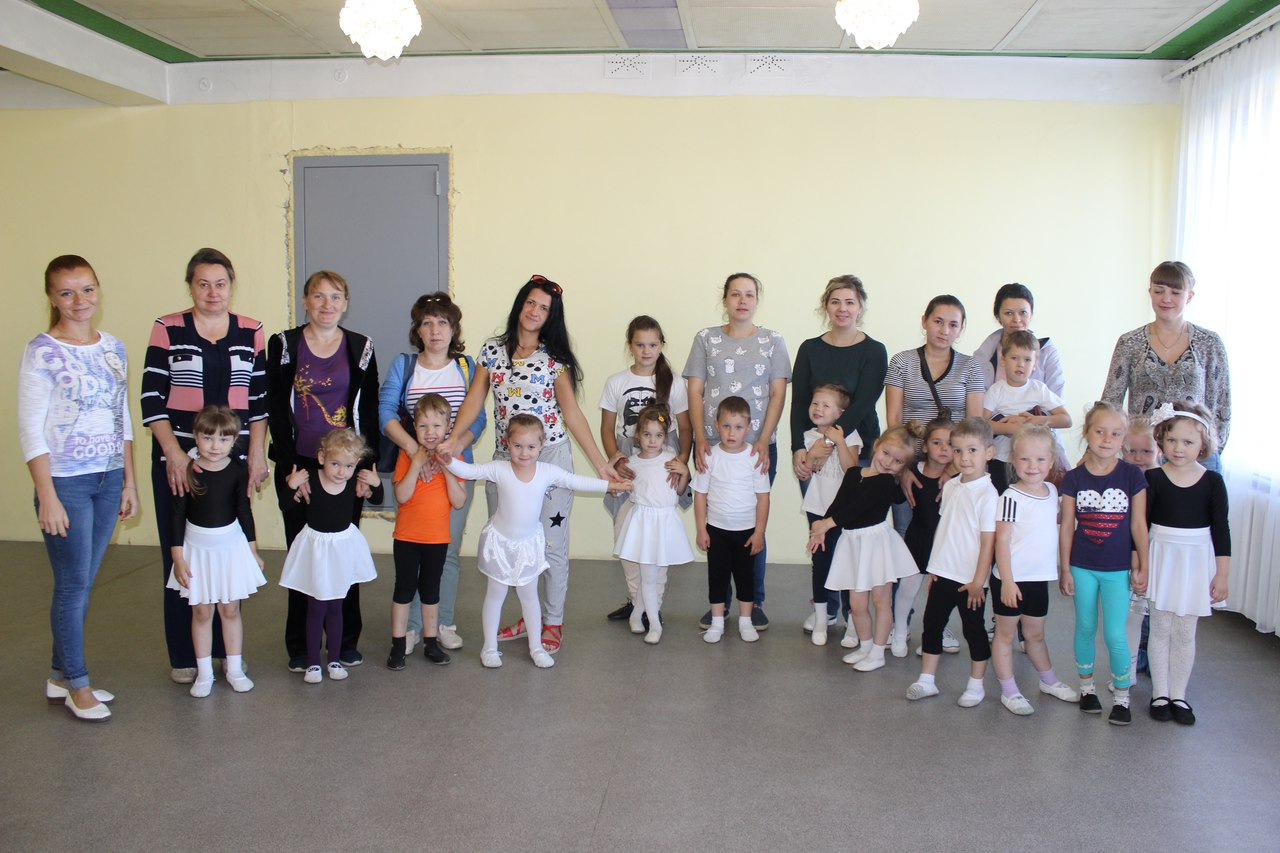 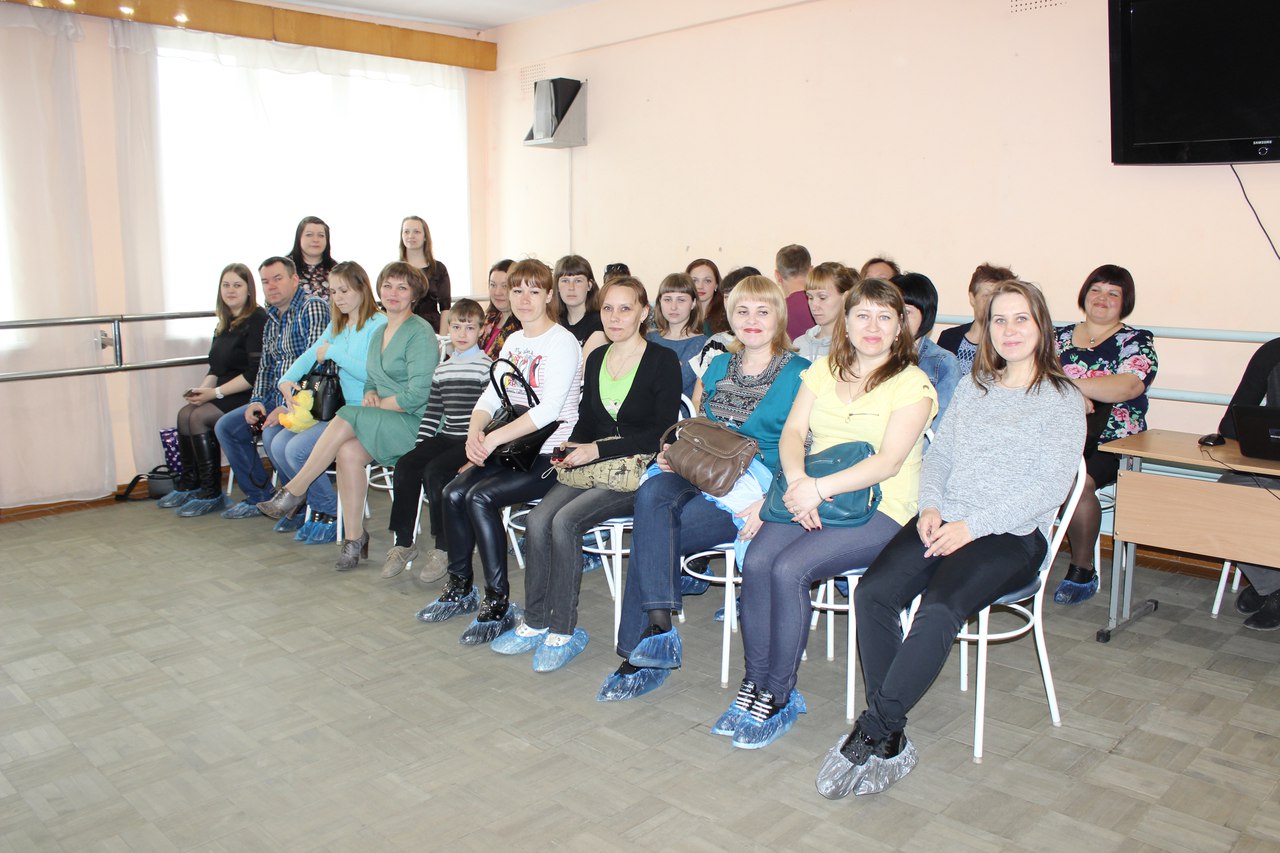 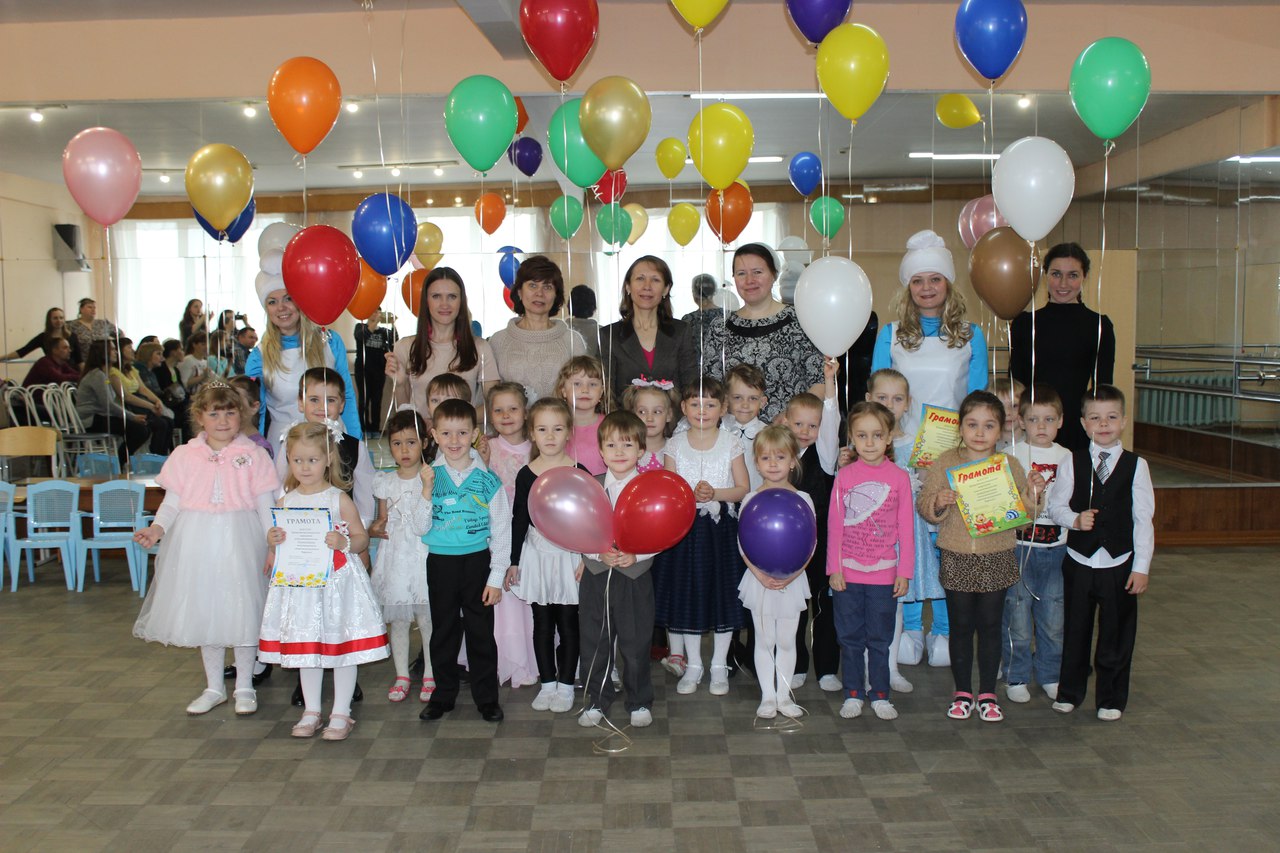 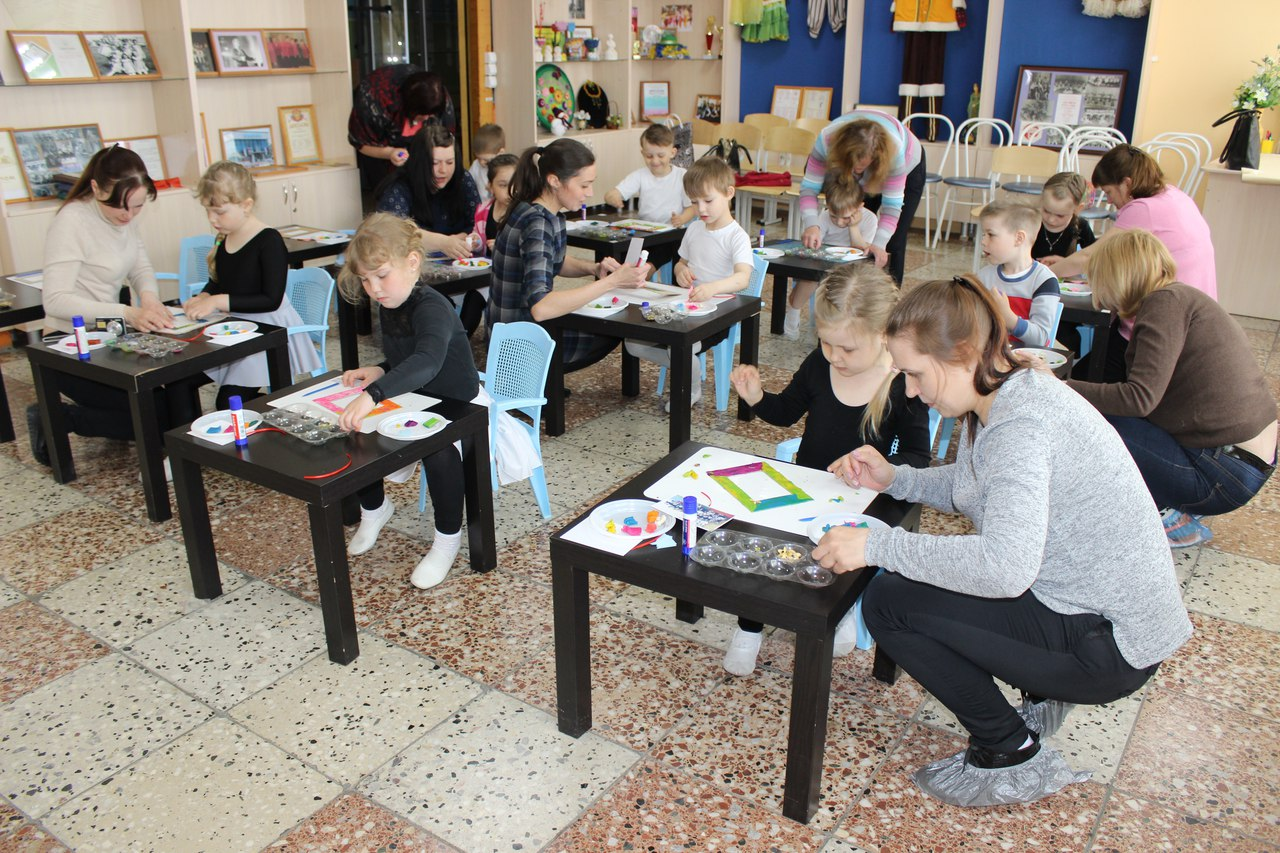 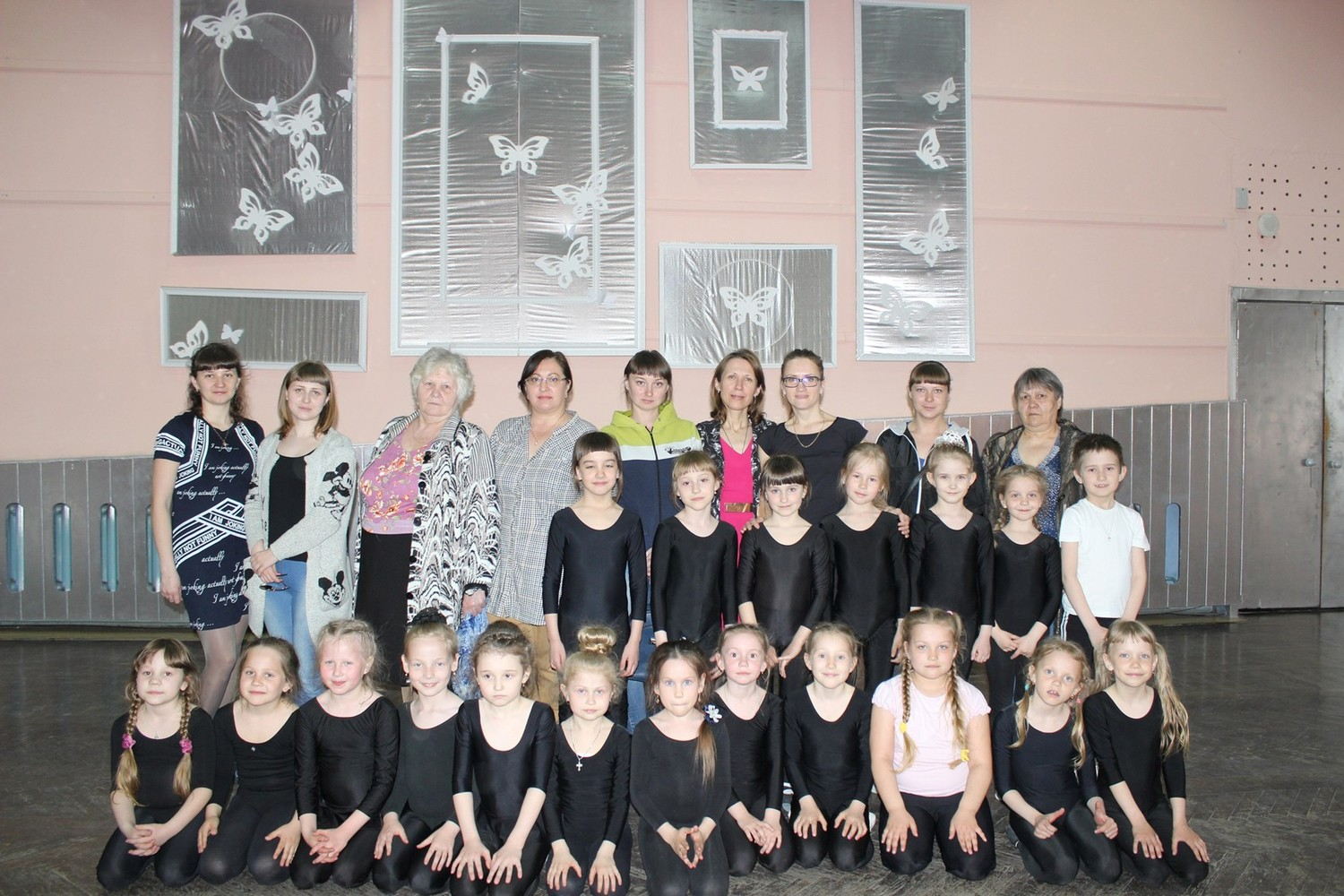 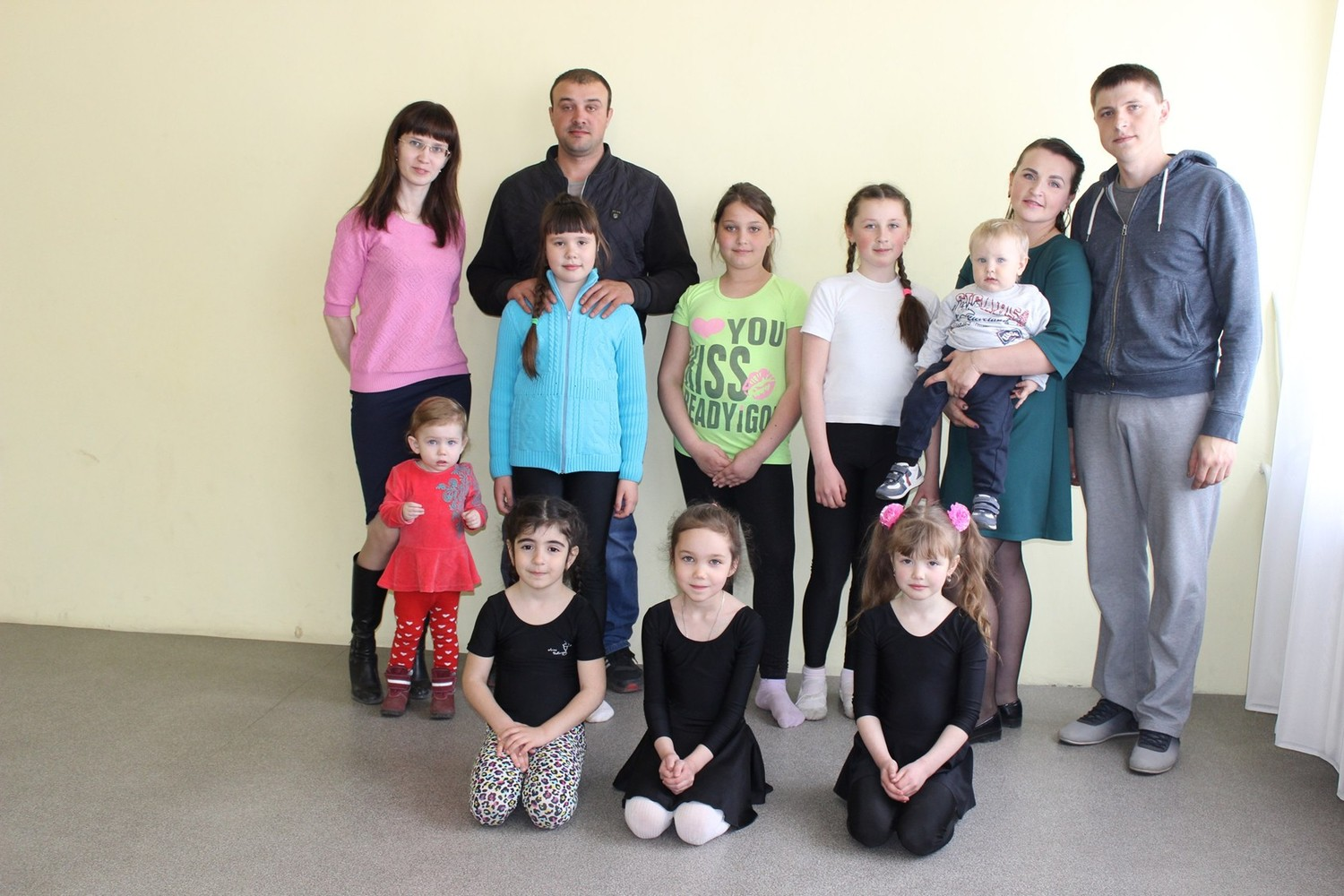 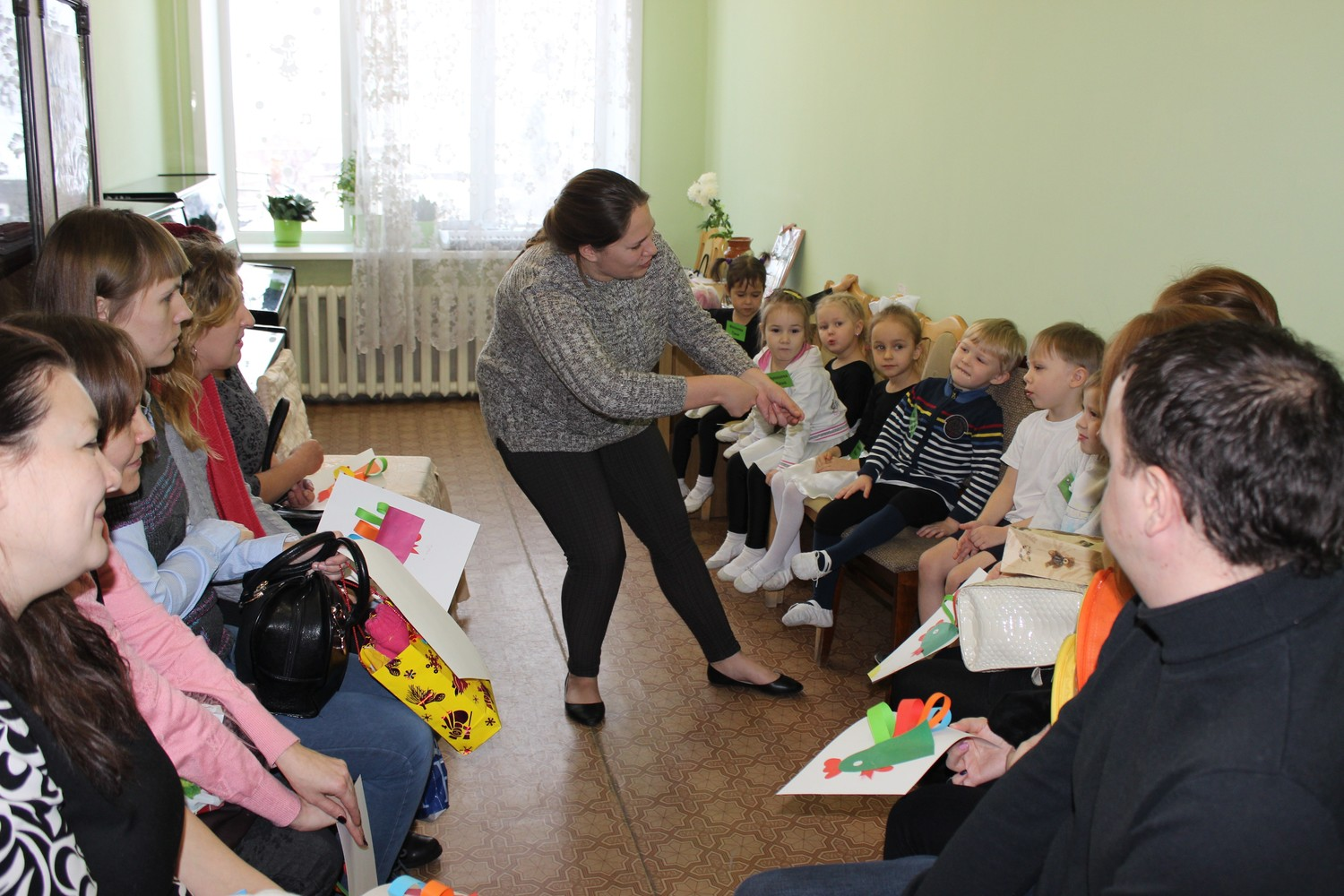 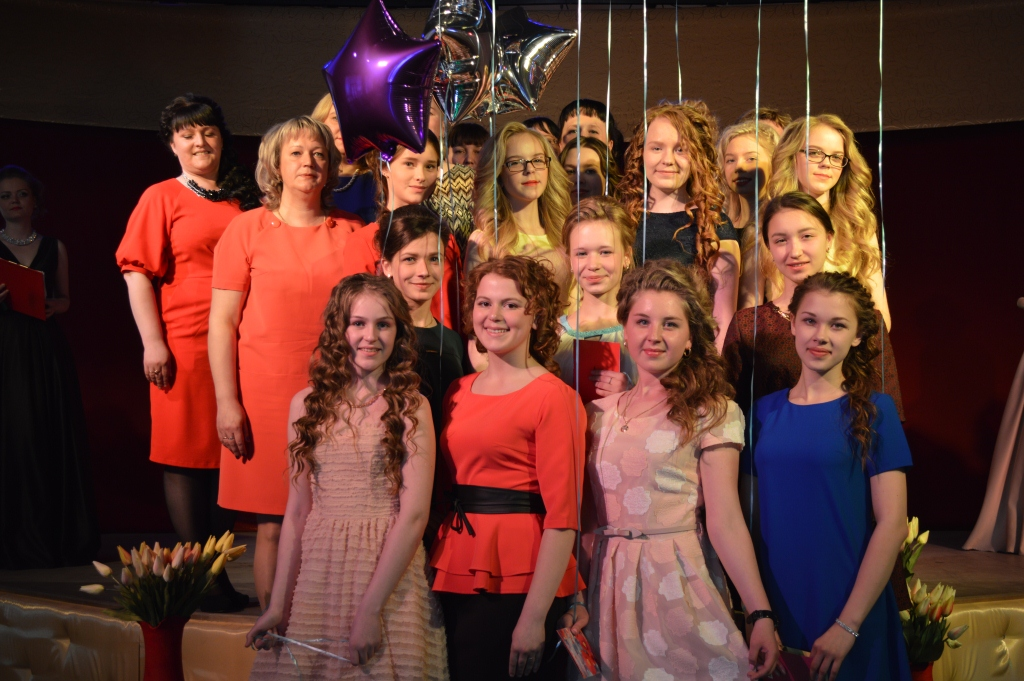